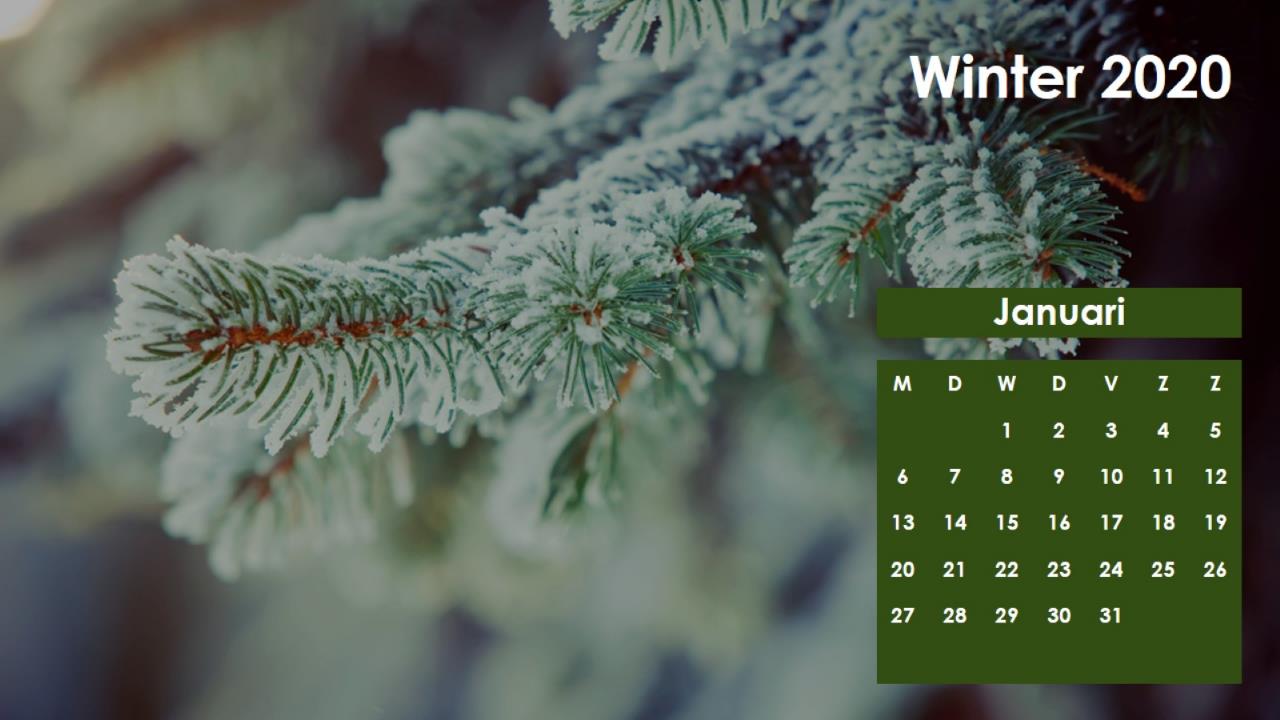 Winter 2020
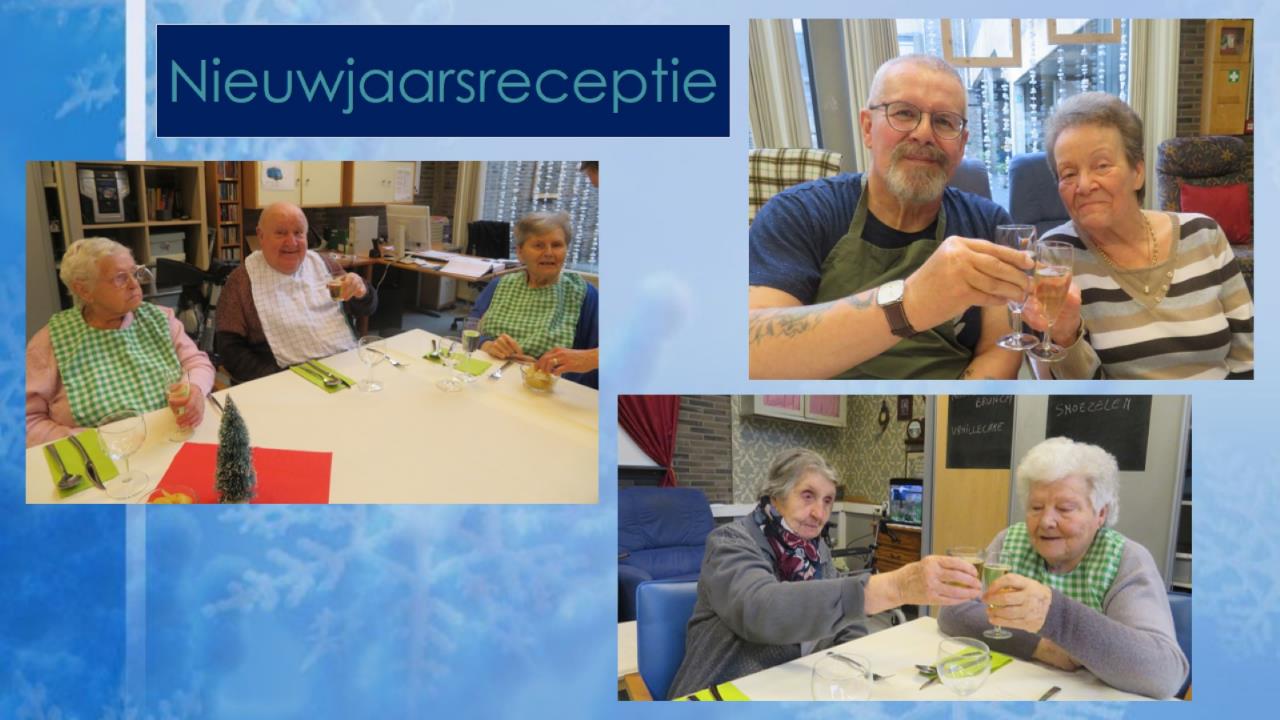 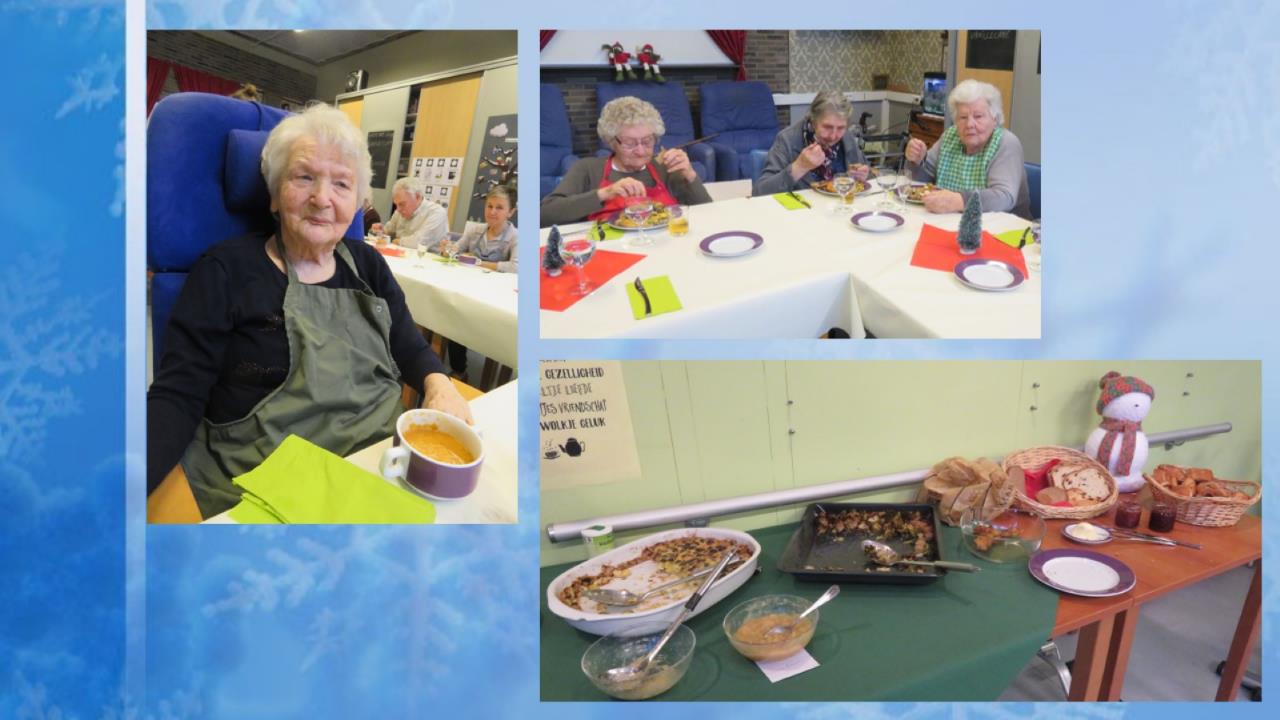 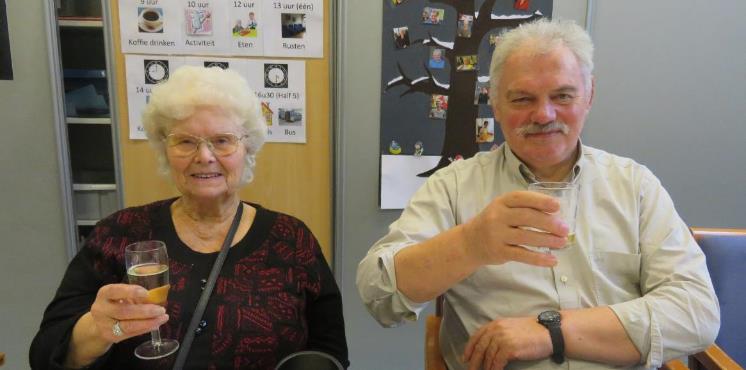 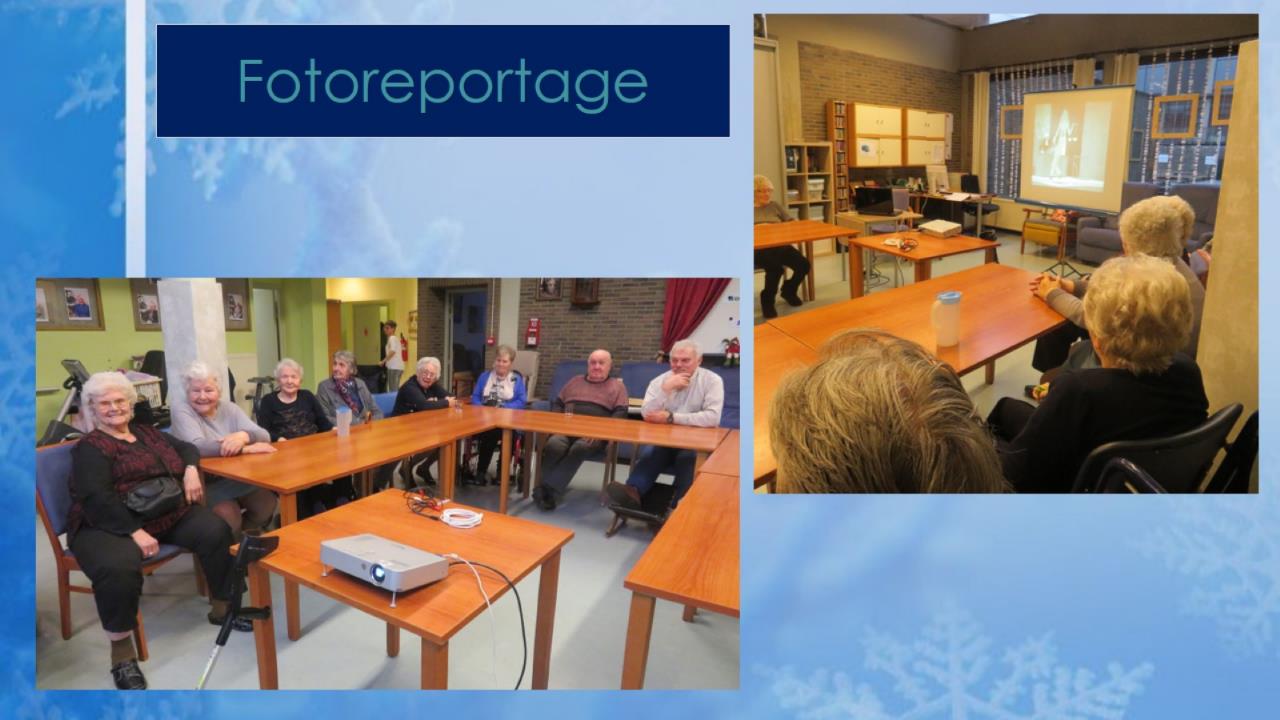 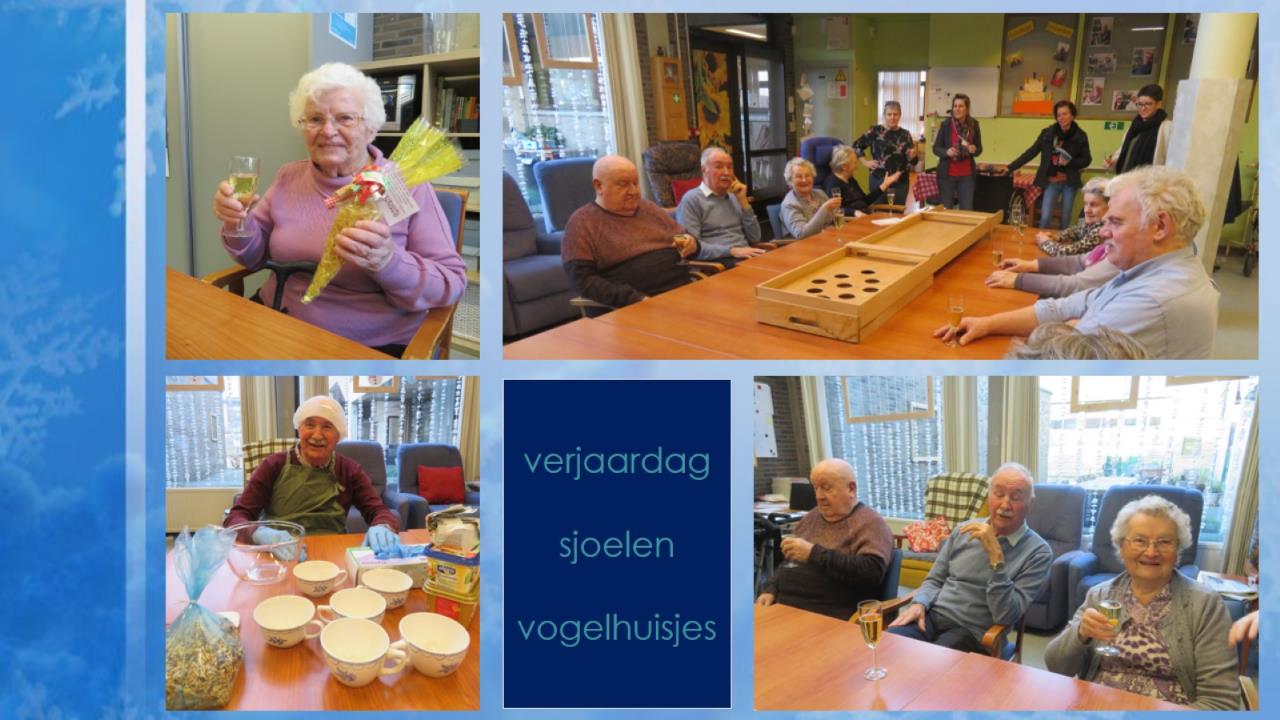 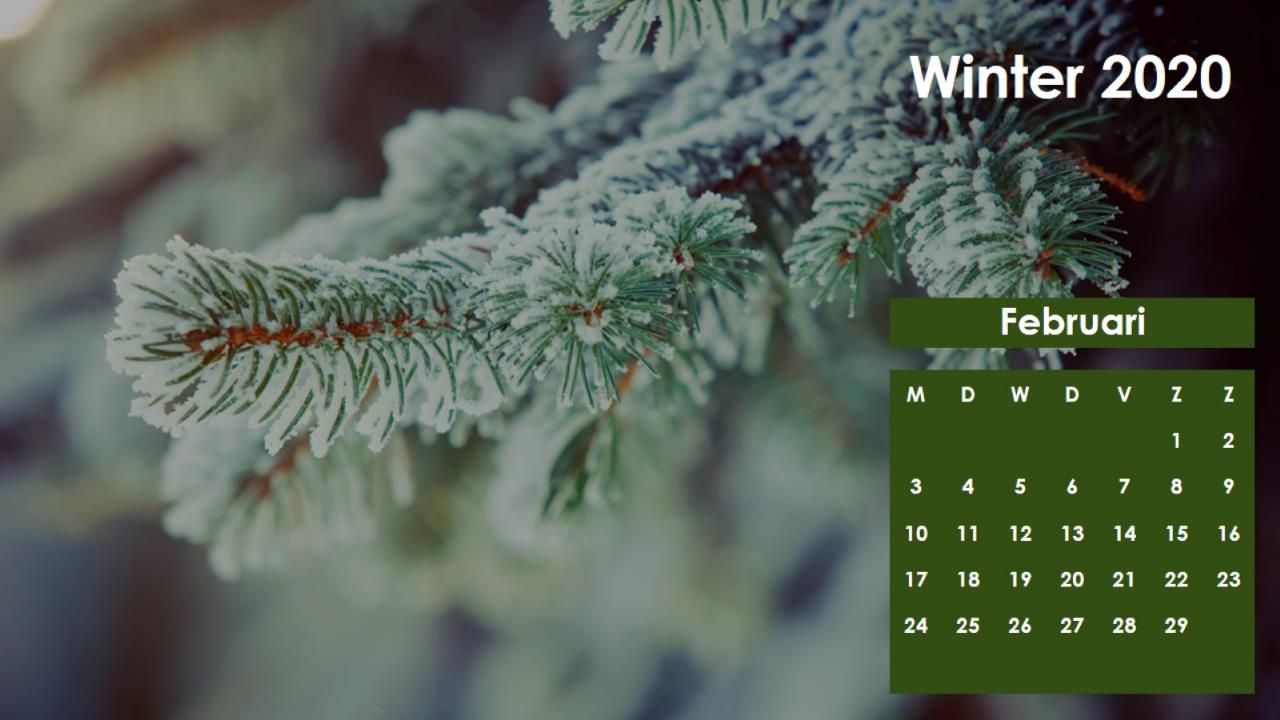 Winter 2020
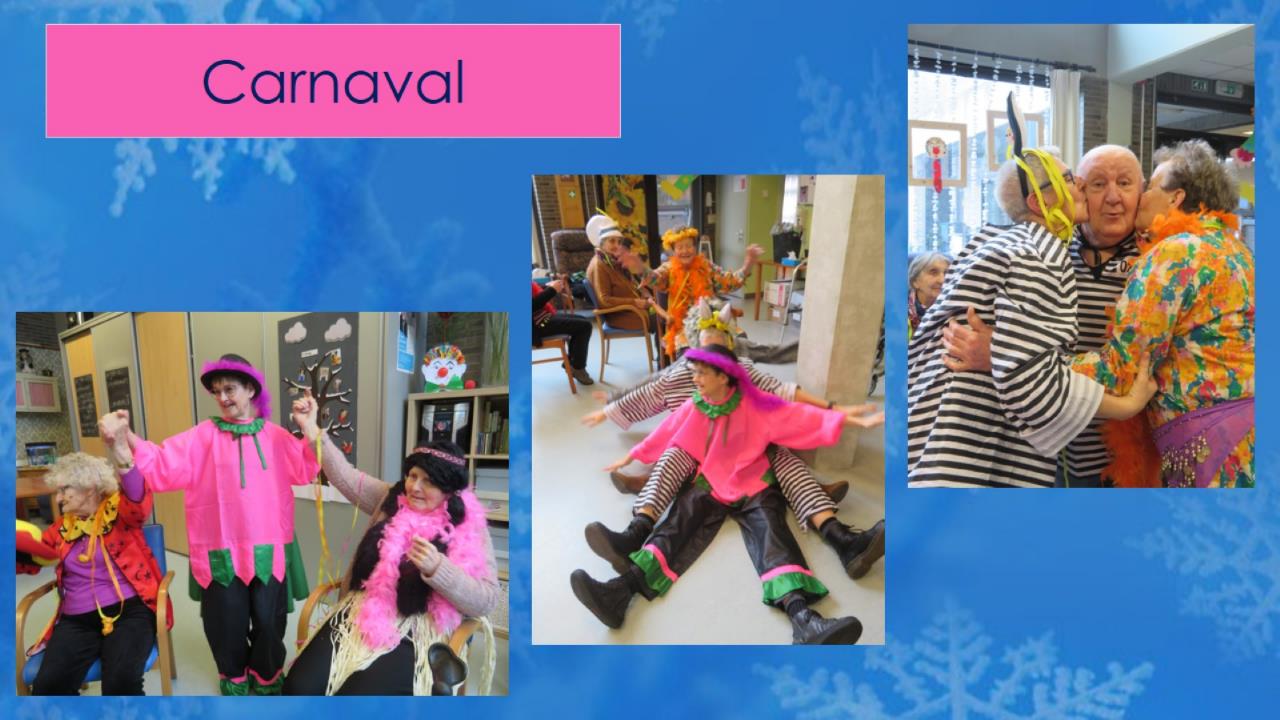 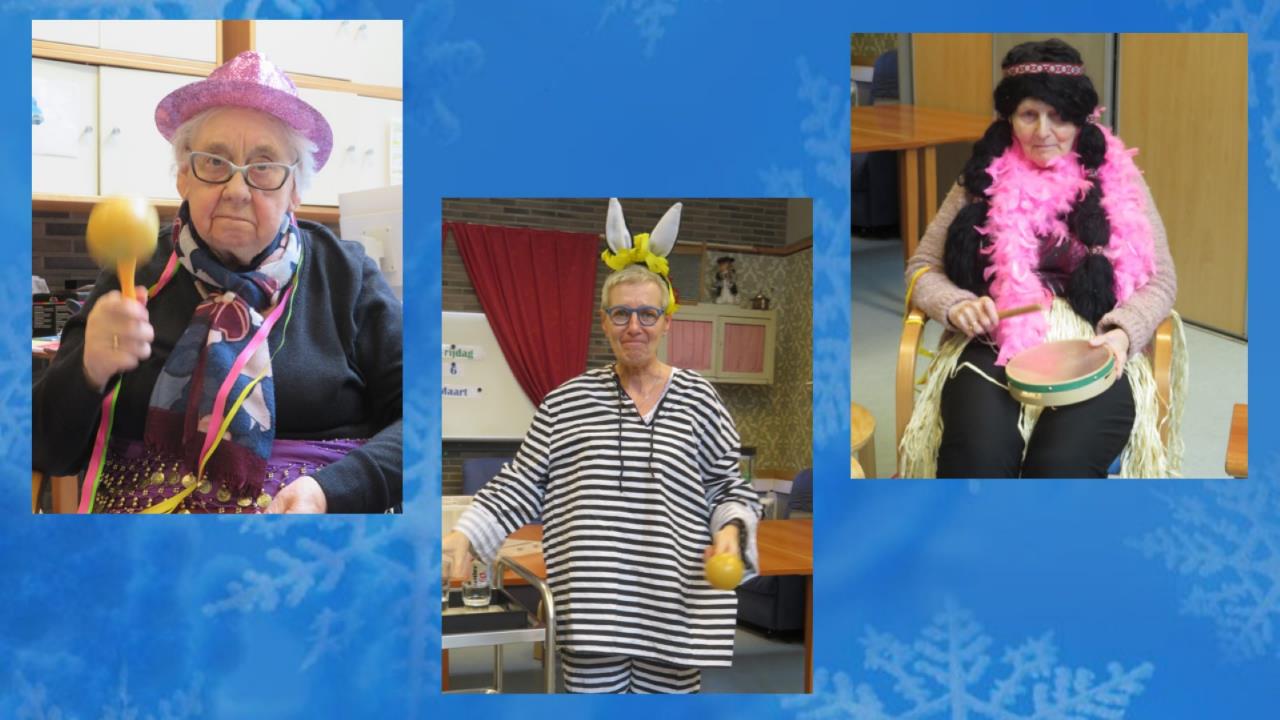 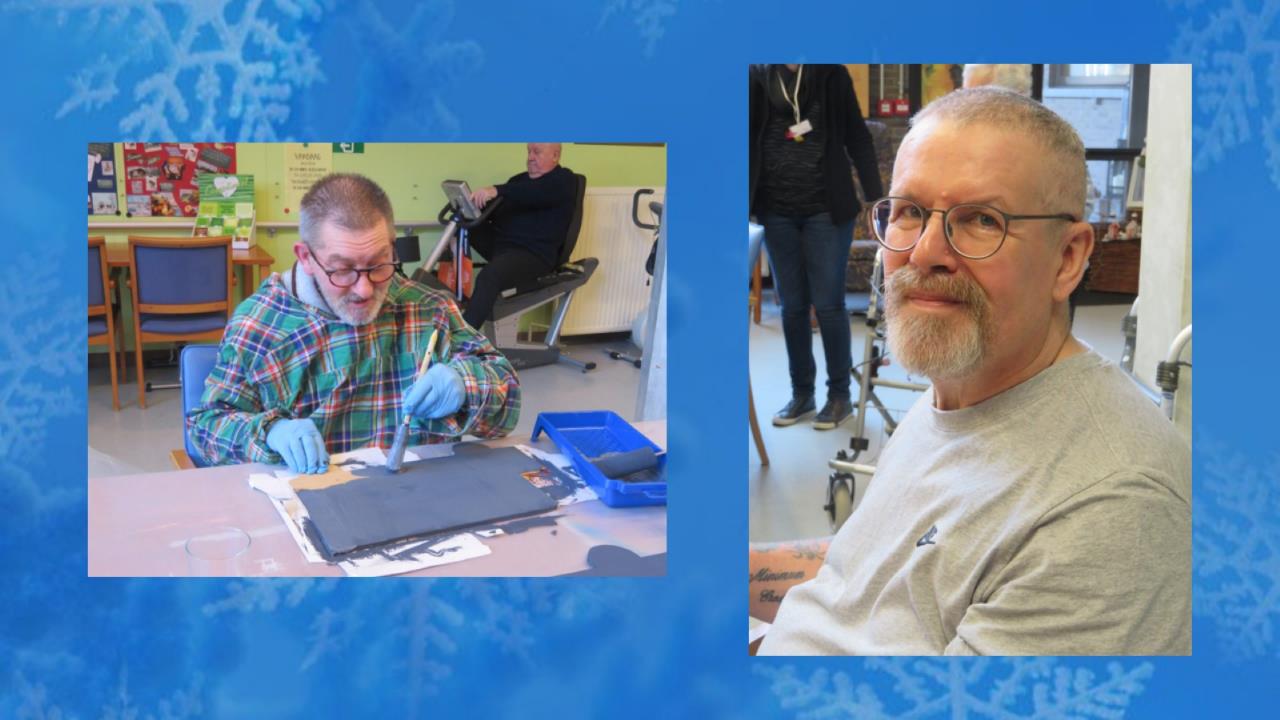 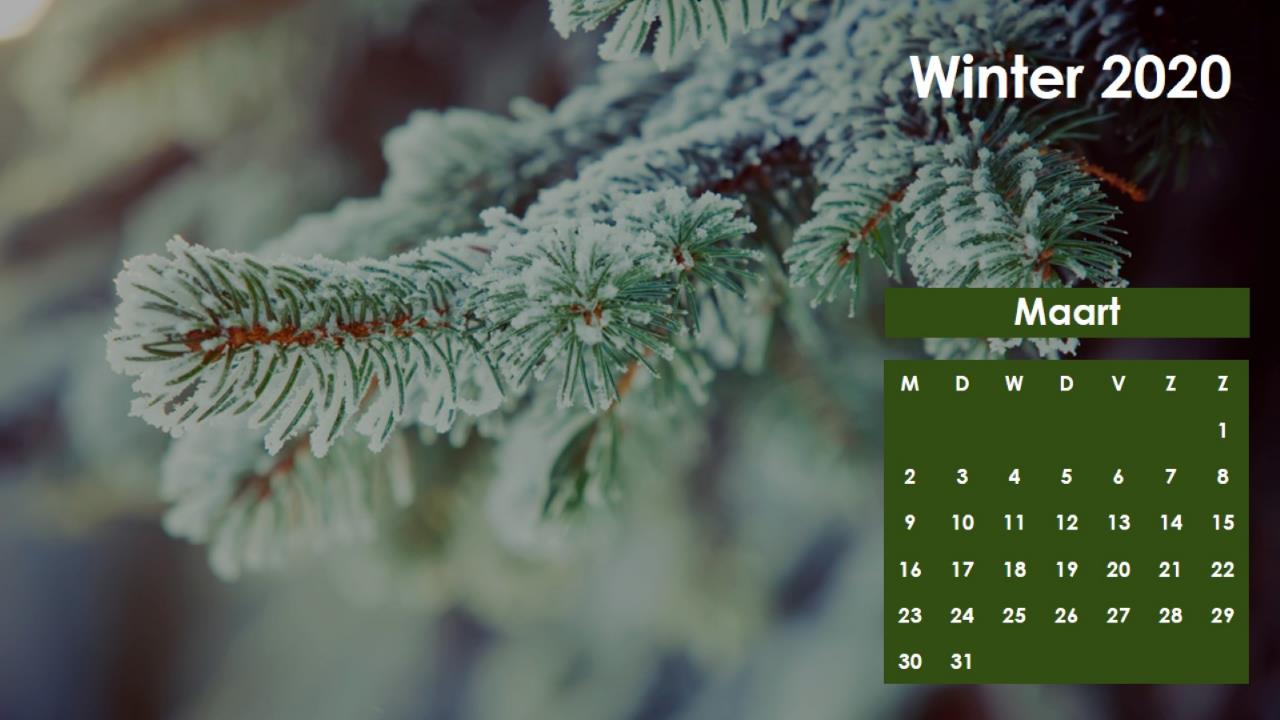 Winter 2020
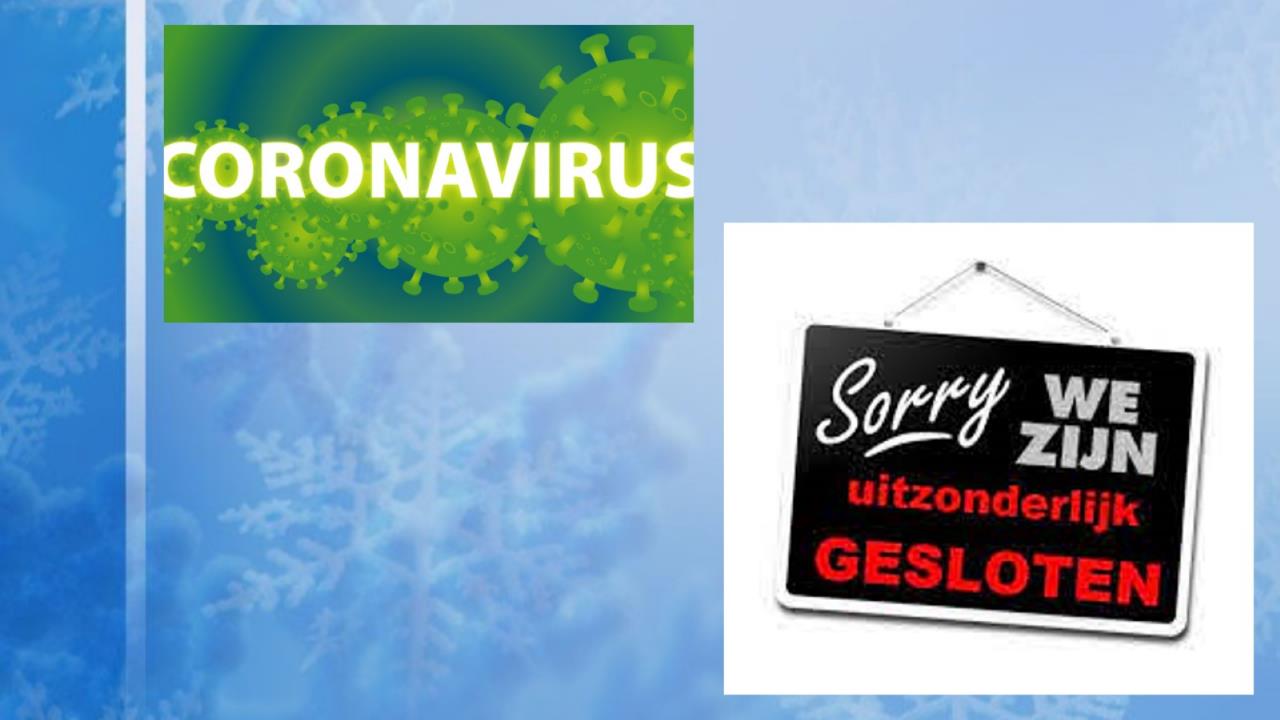 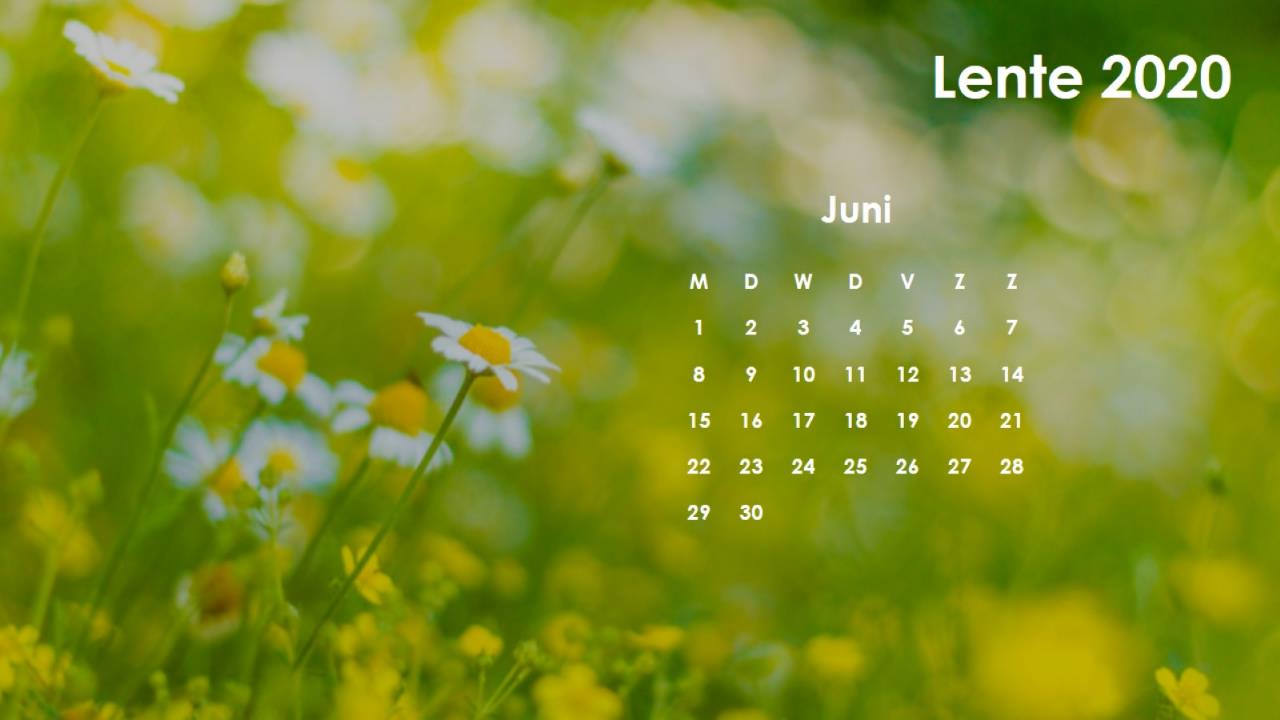 Lente 2020
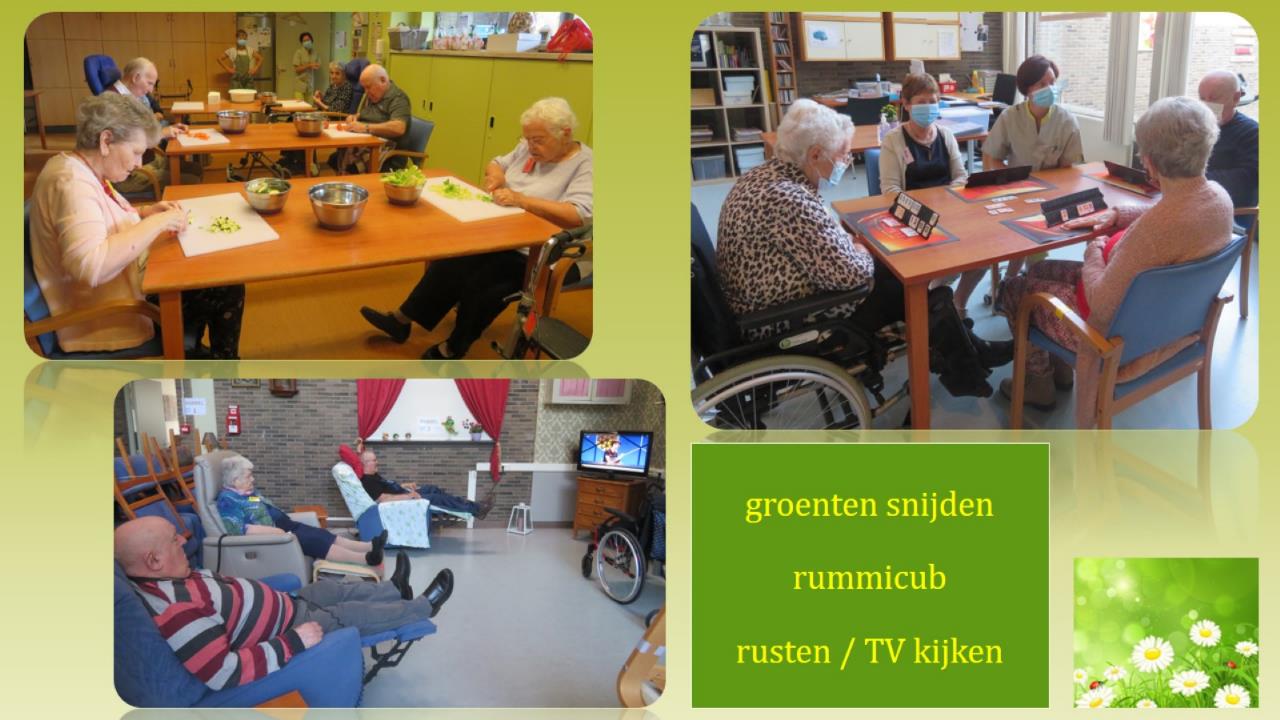 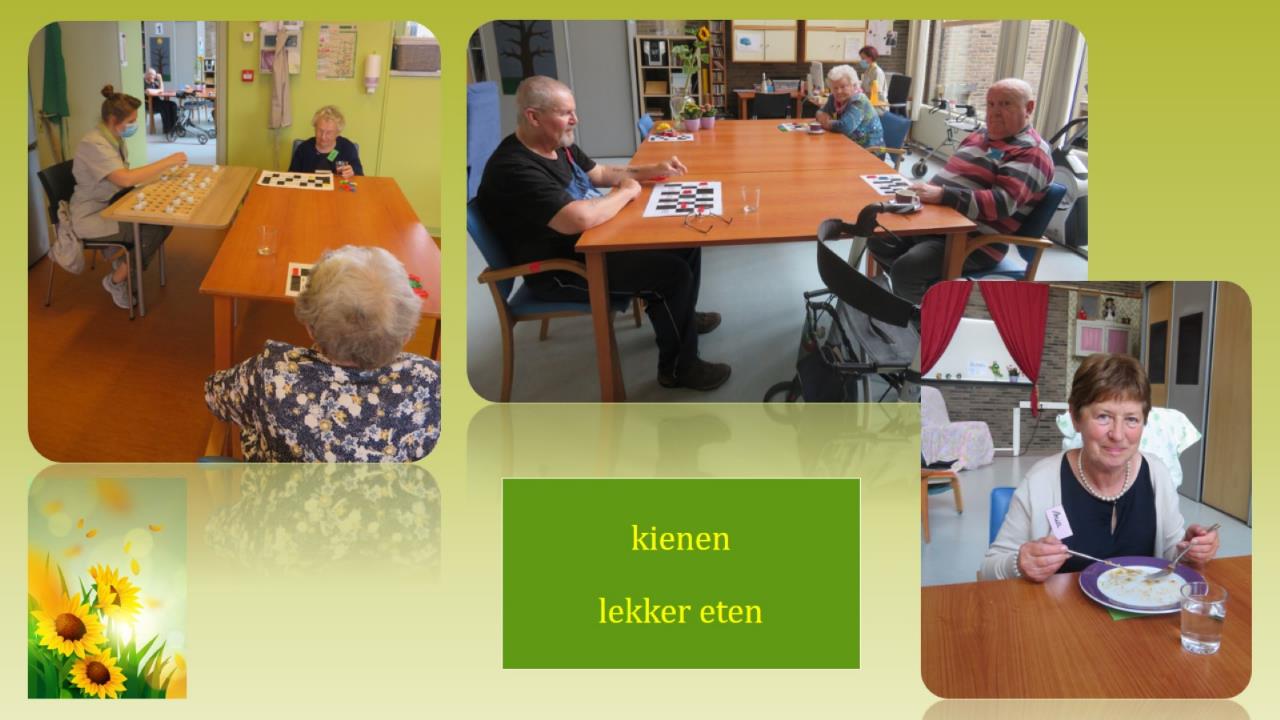 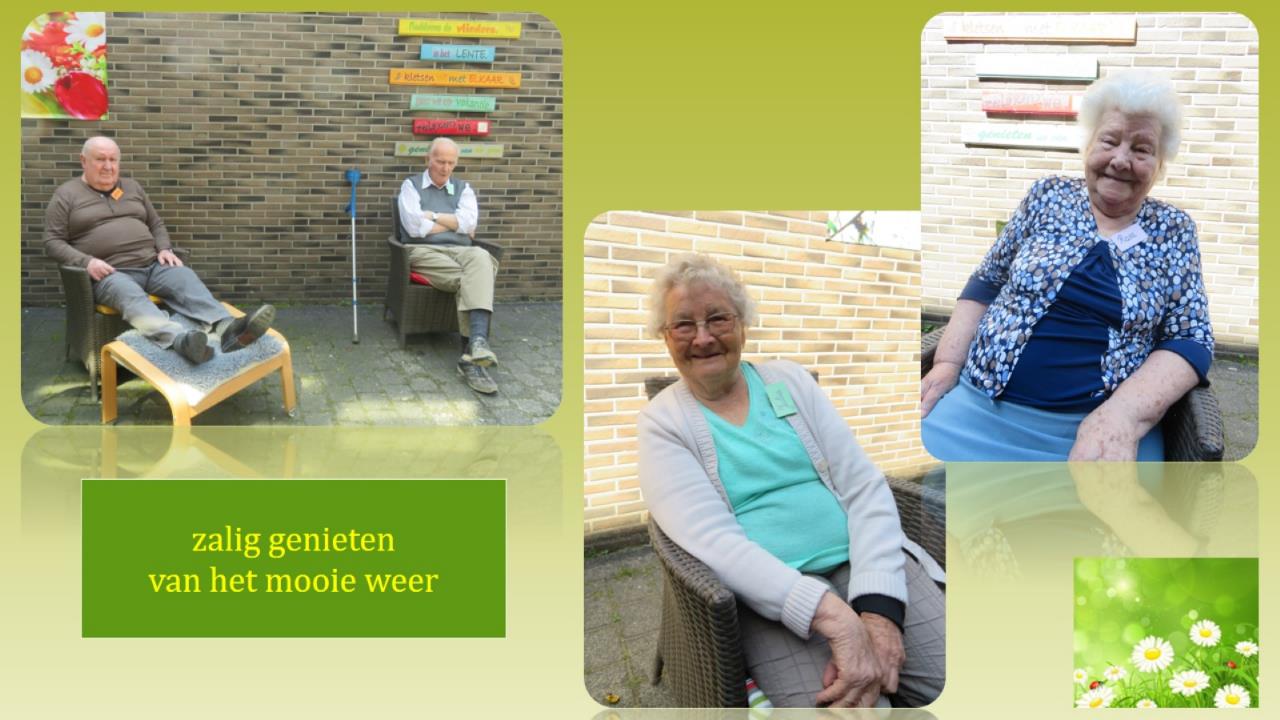 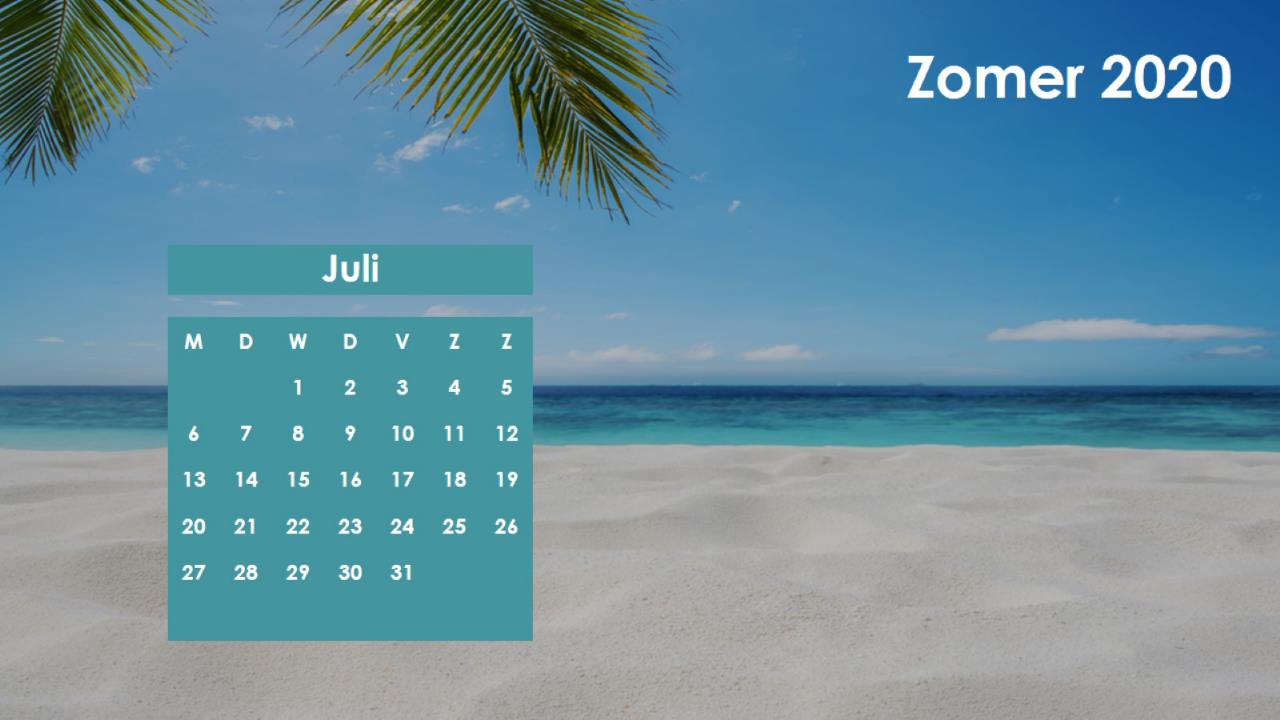 Zomer 2020
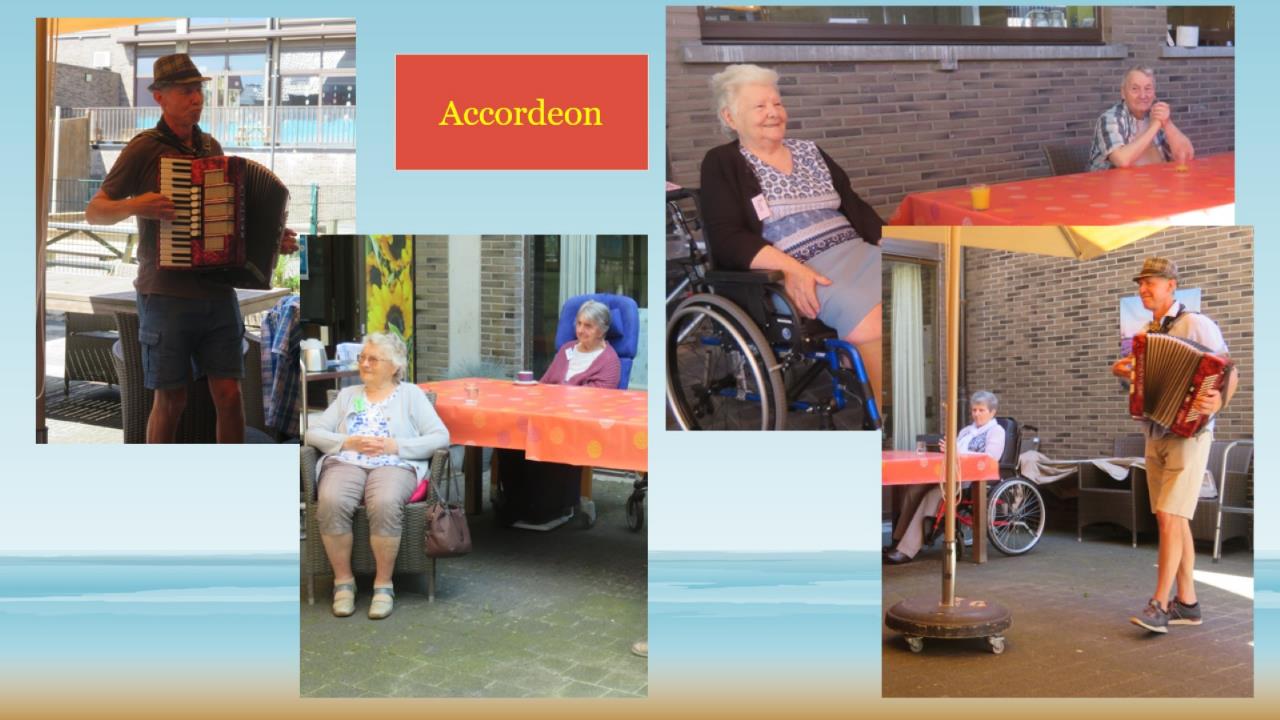 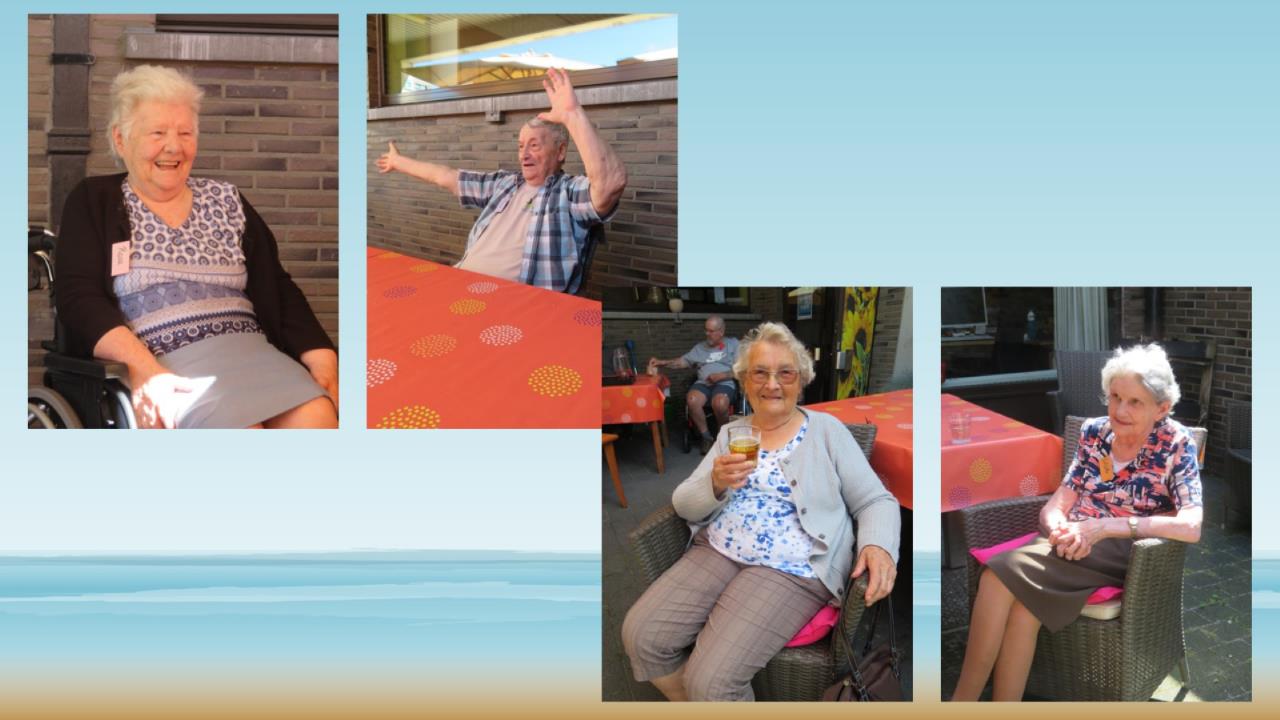 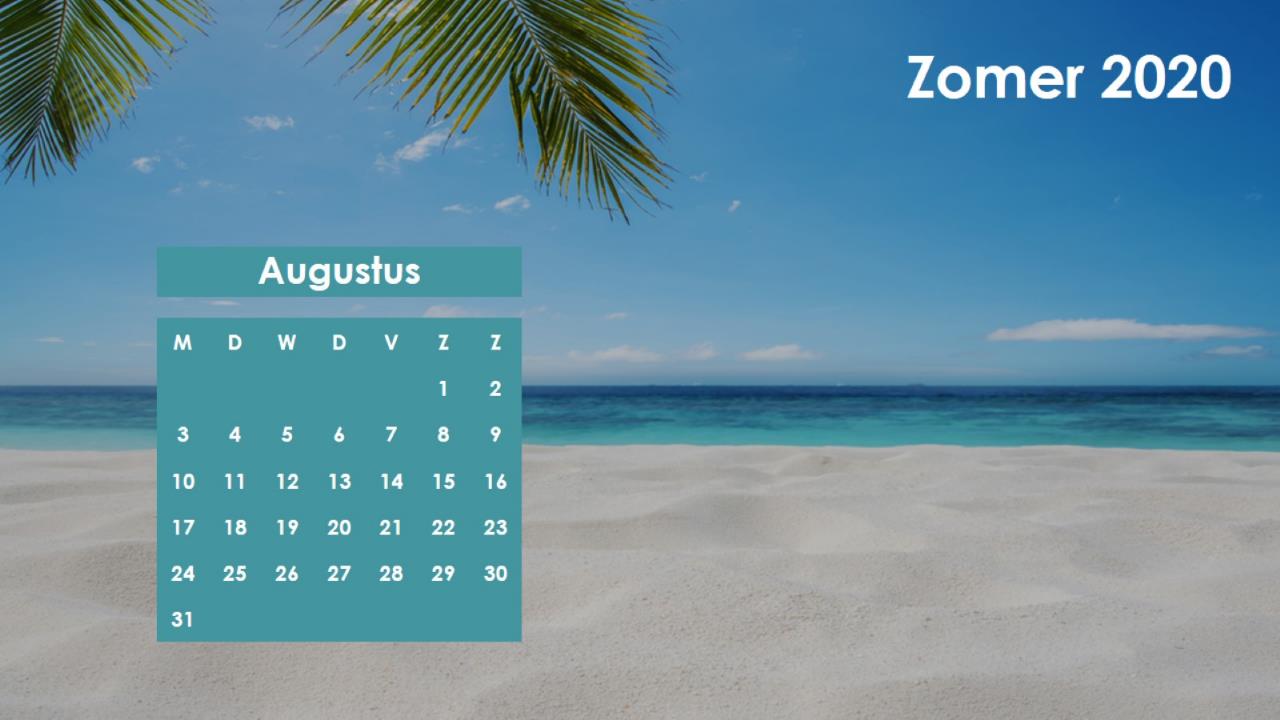 Zomer 2020
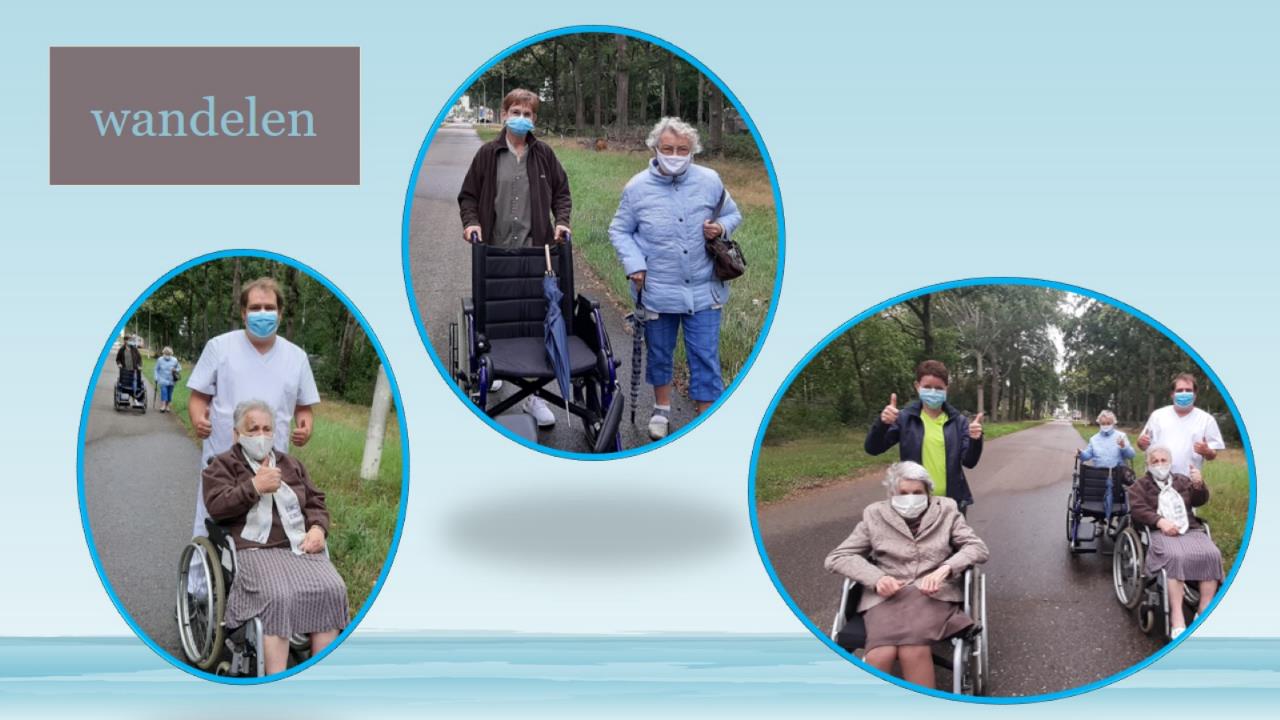 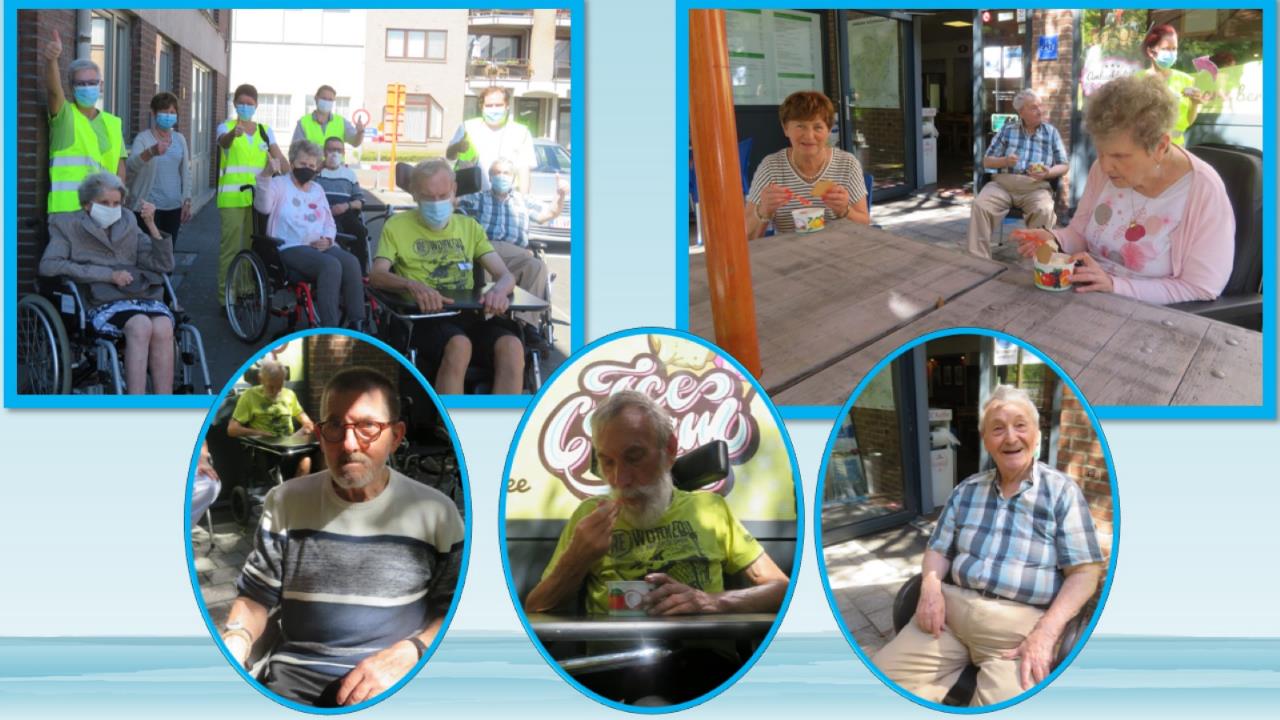 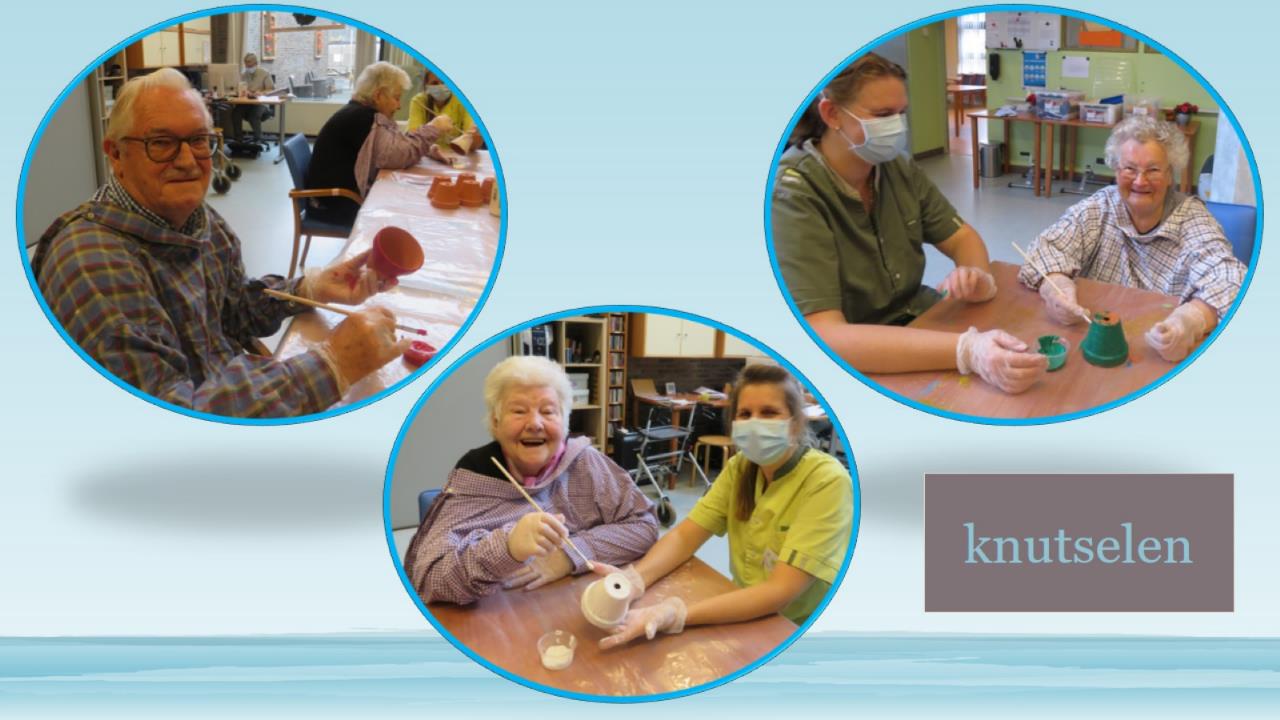 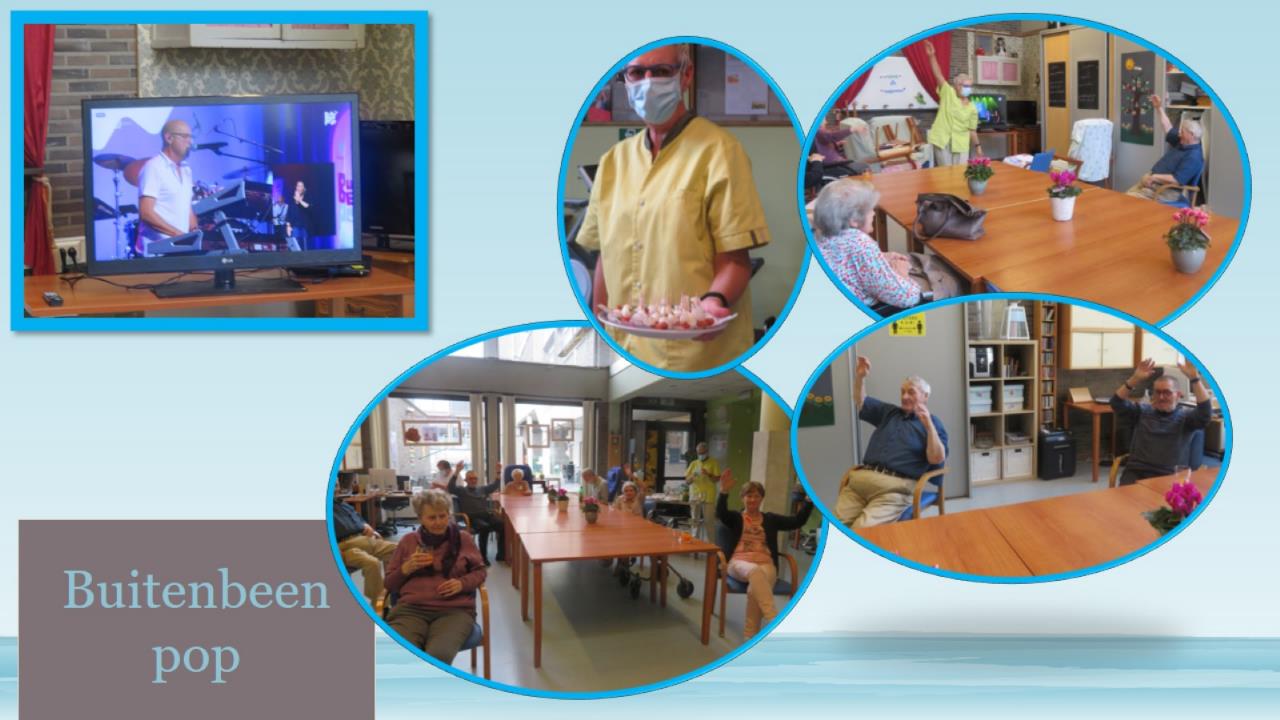 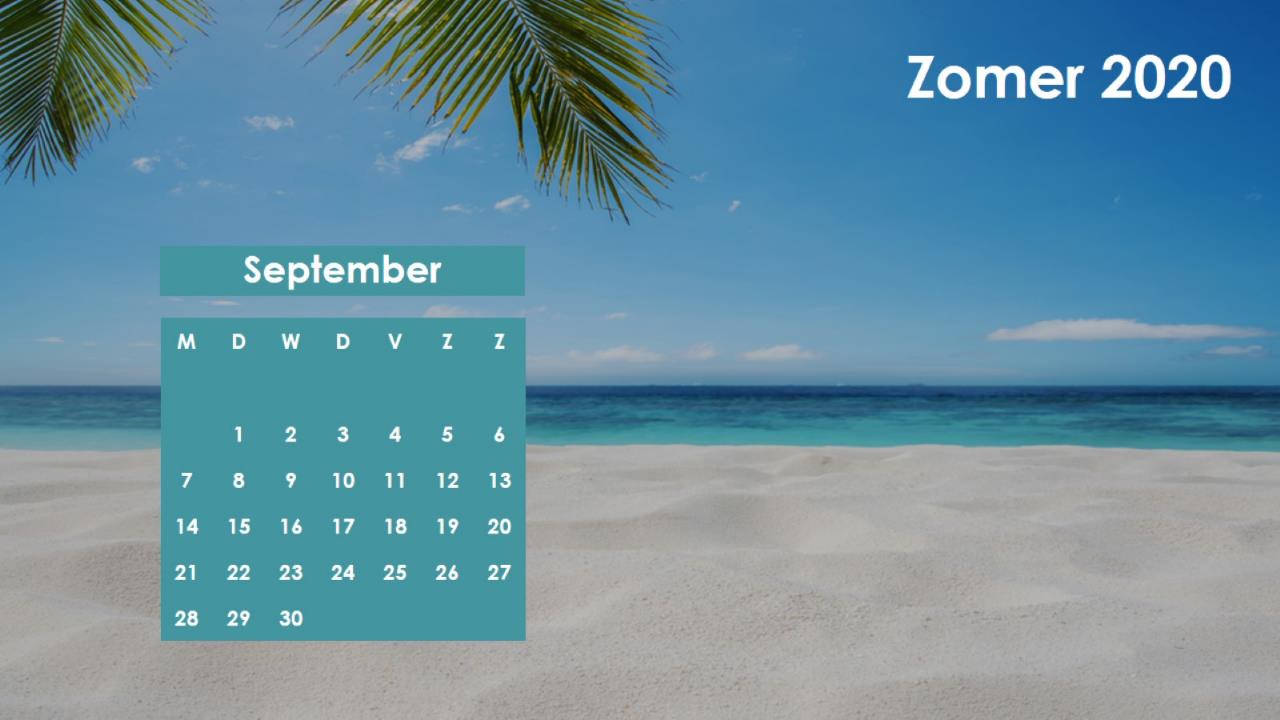 Zomer 2020
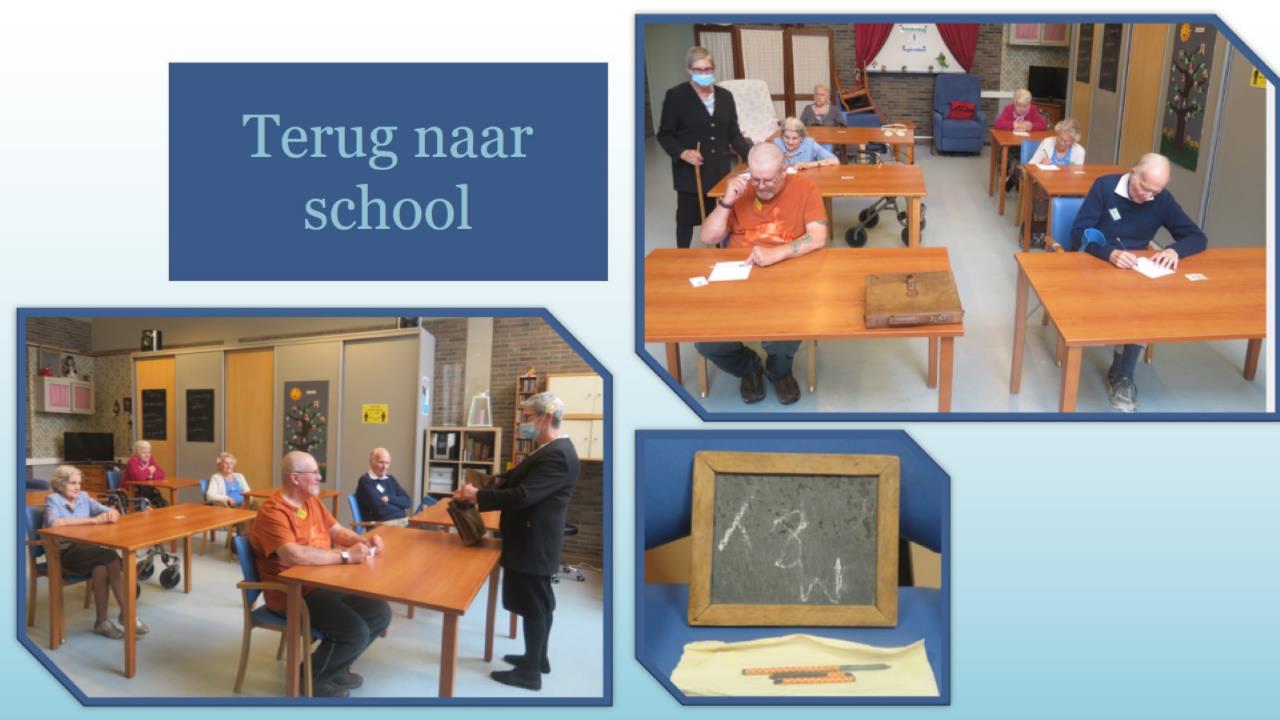 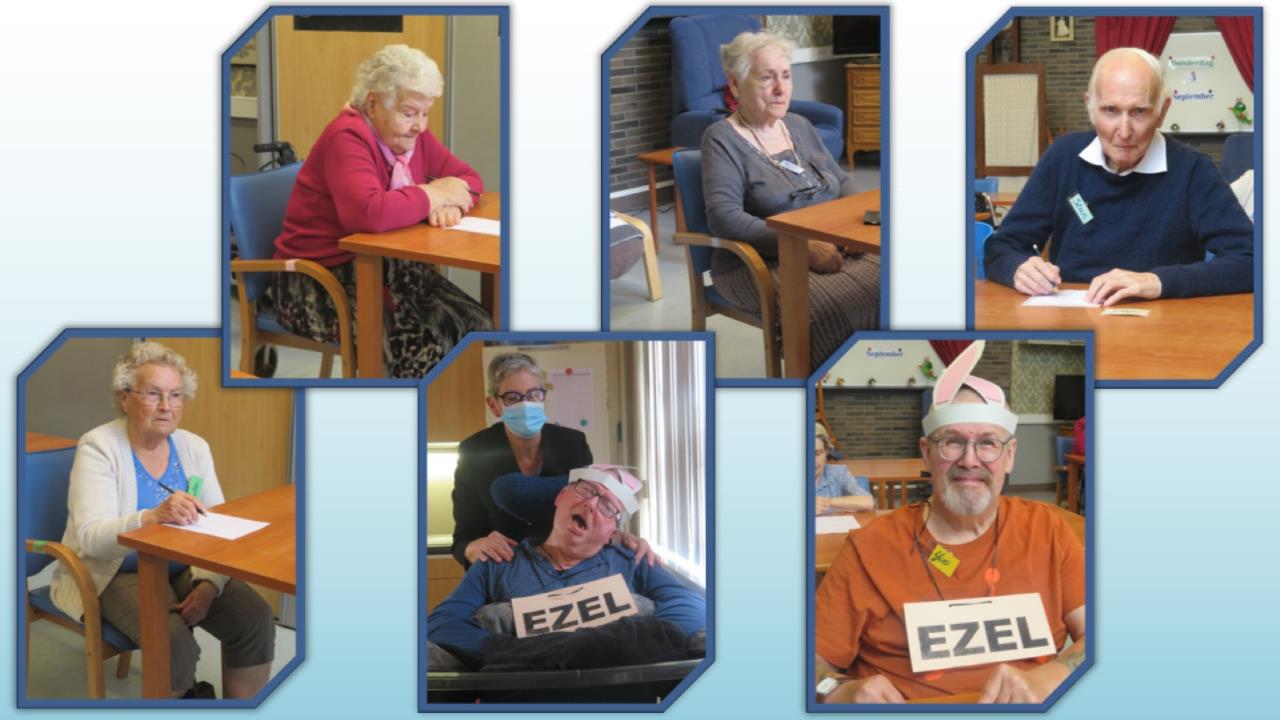 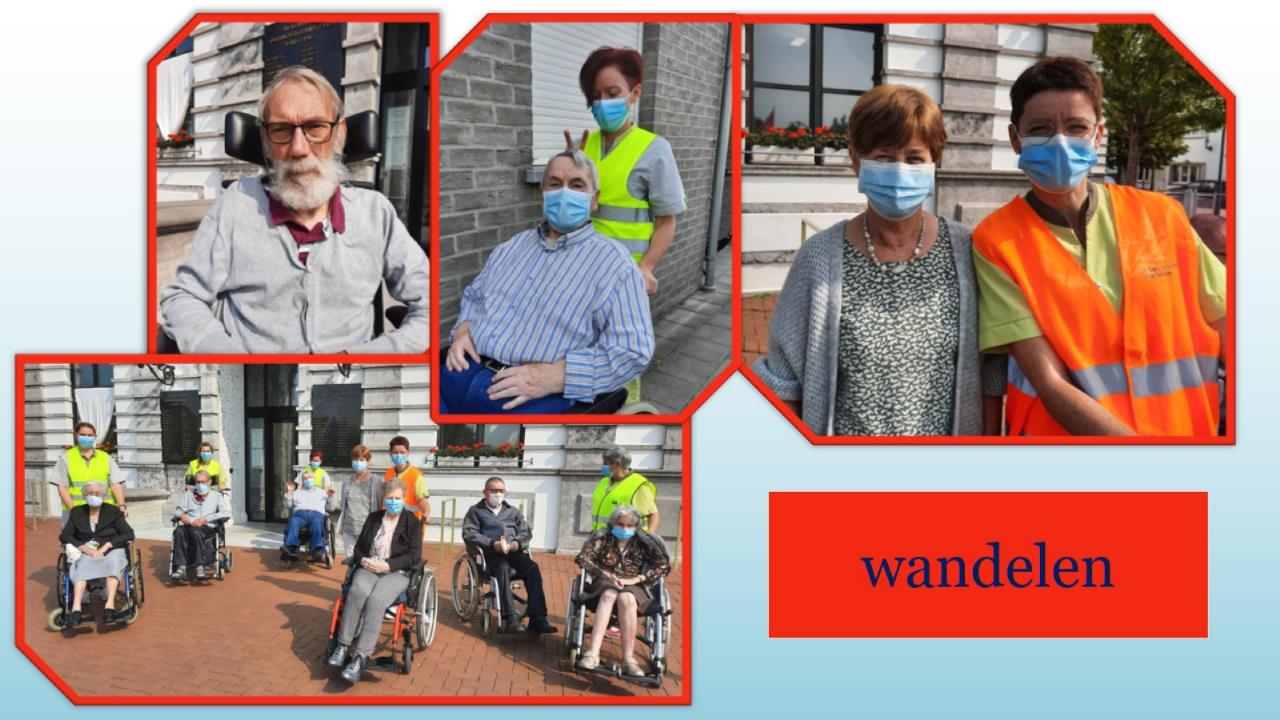 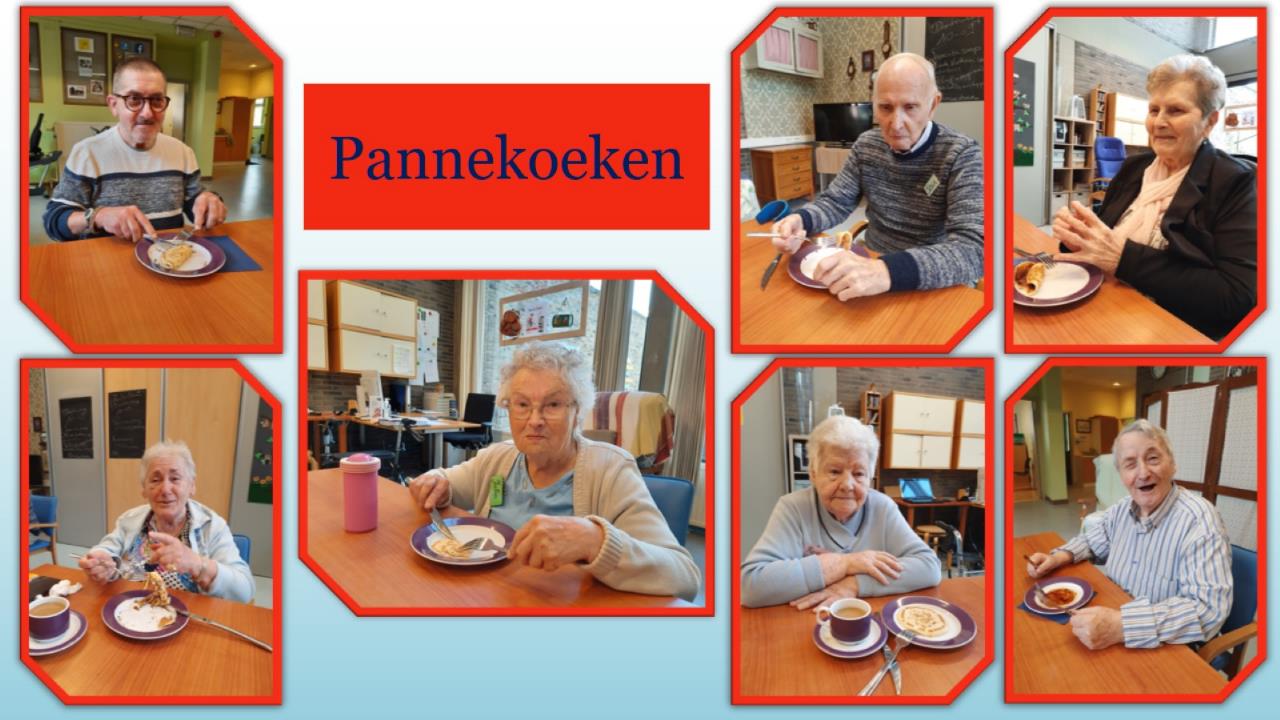 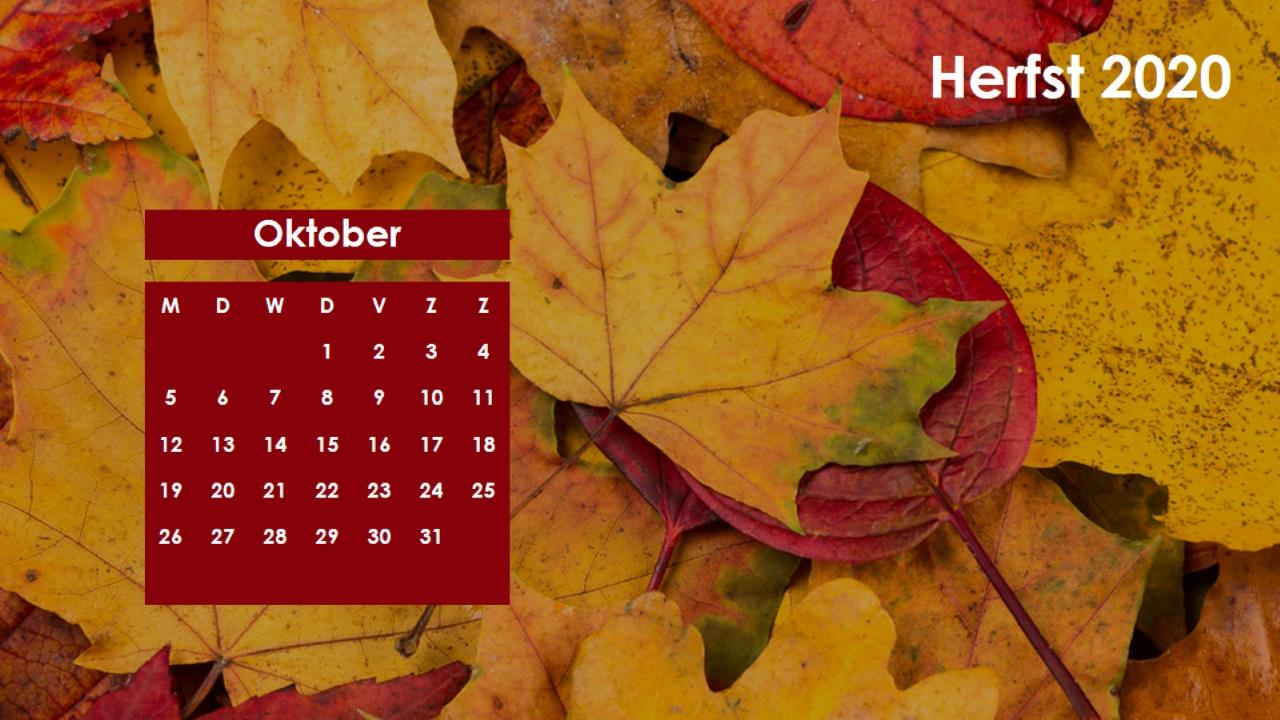 Herfst 2020
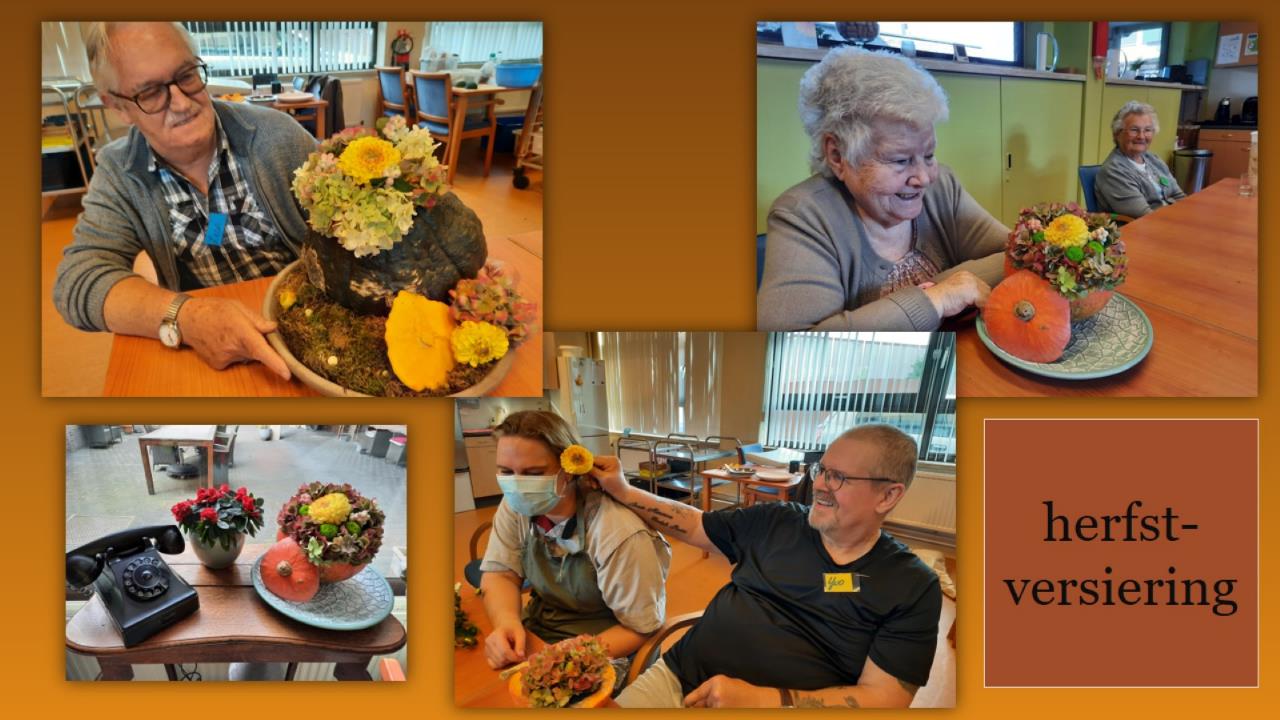 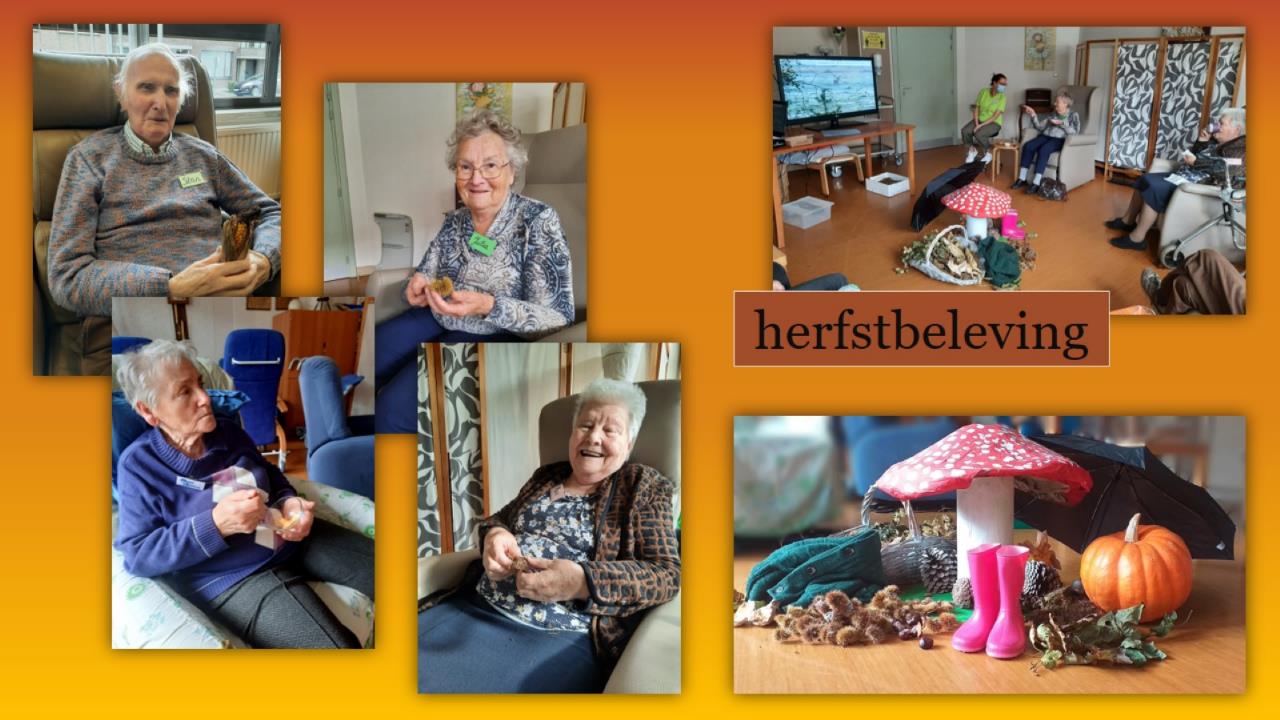 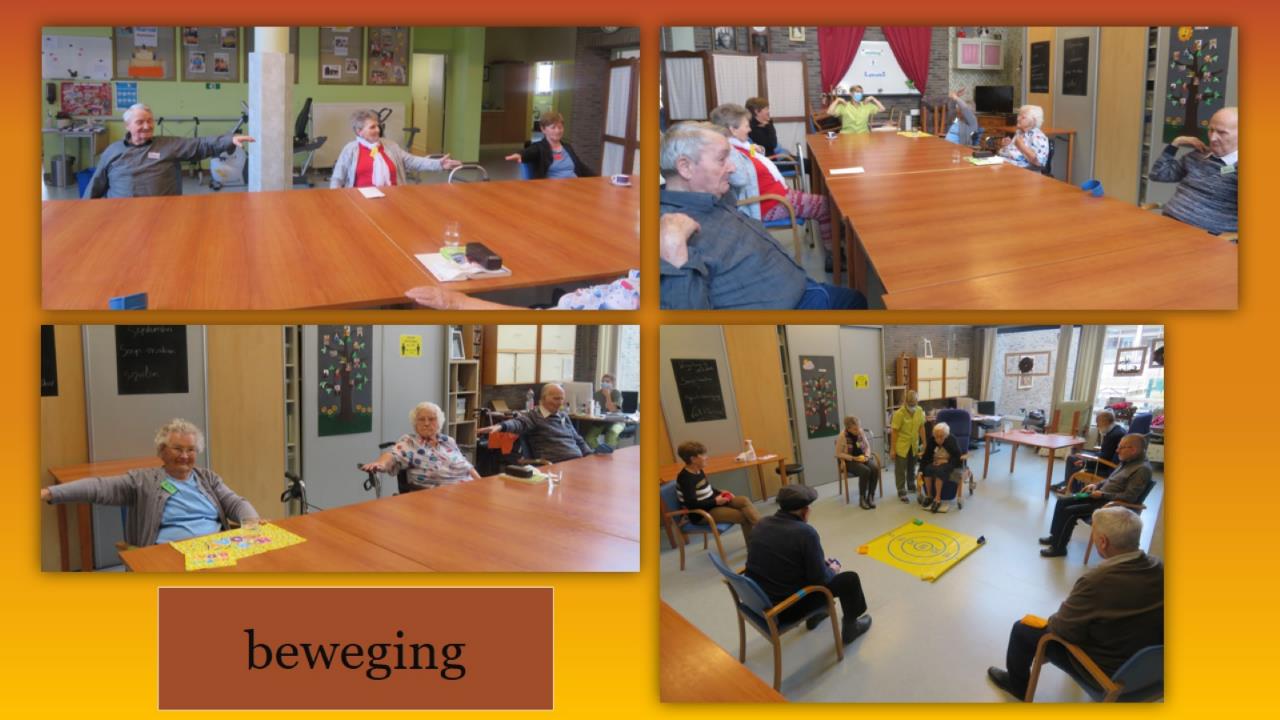 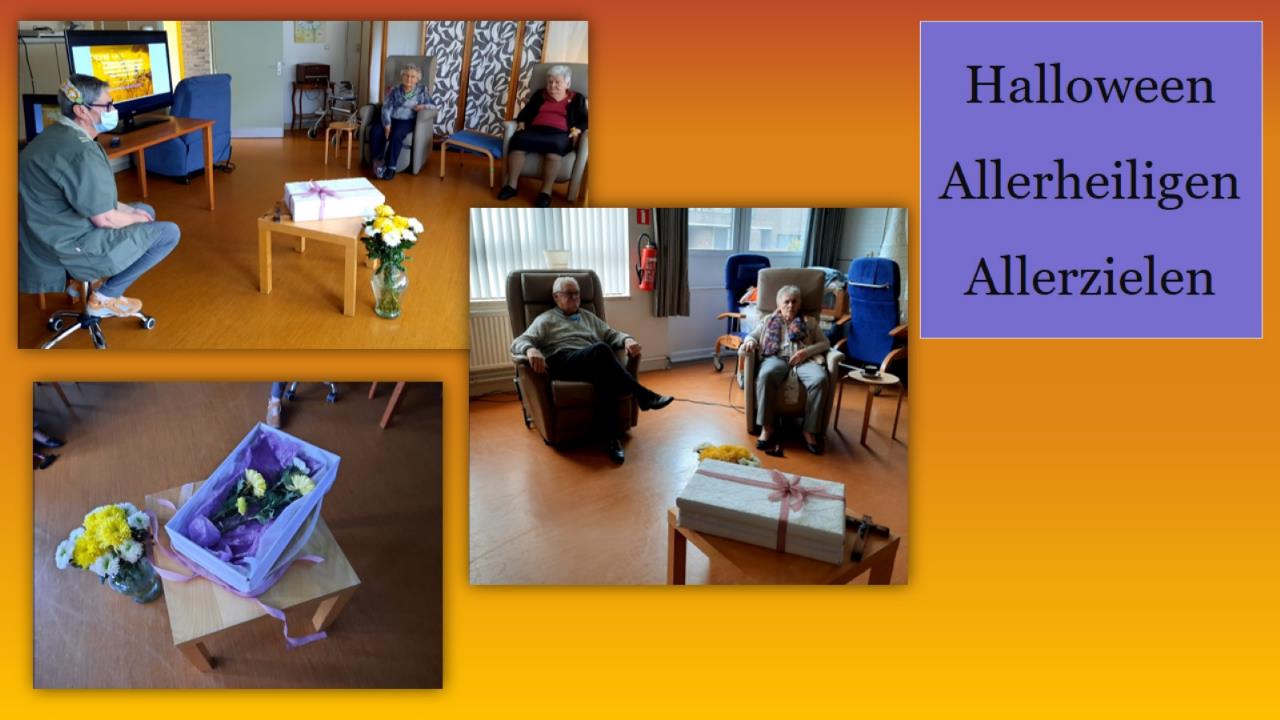 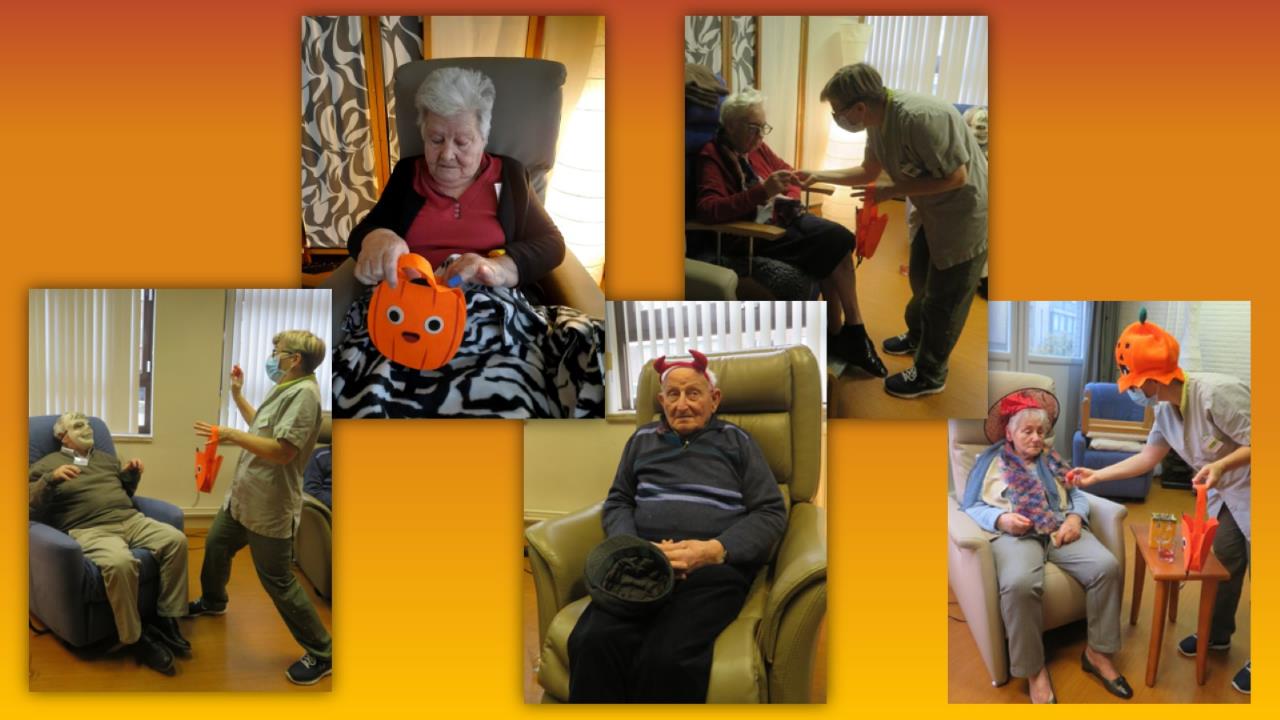 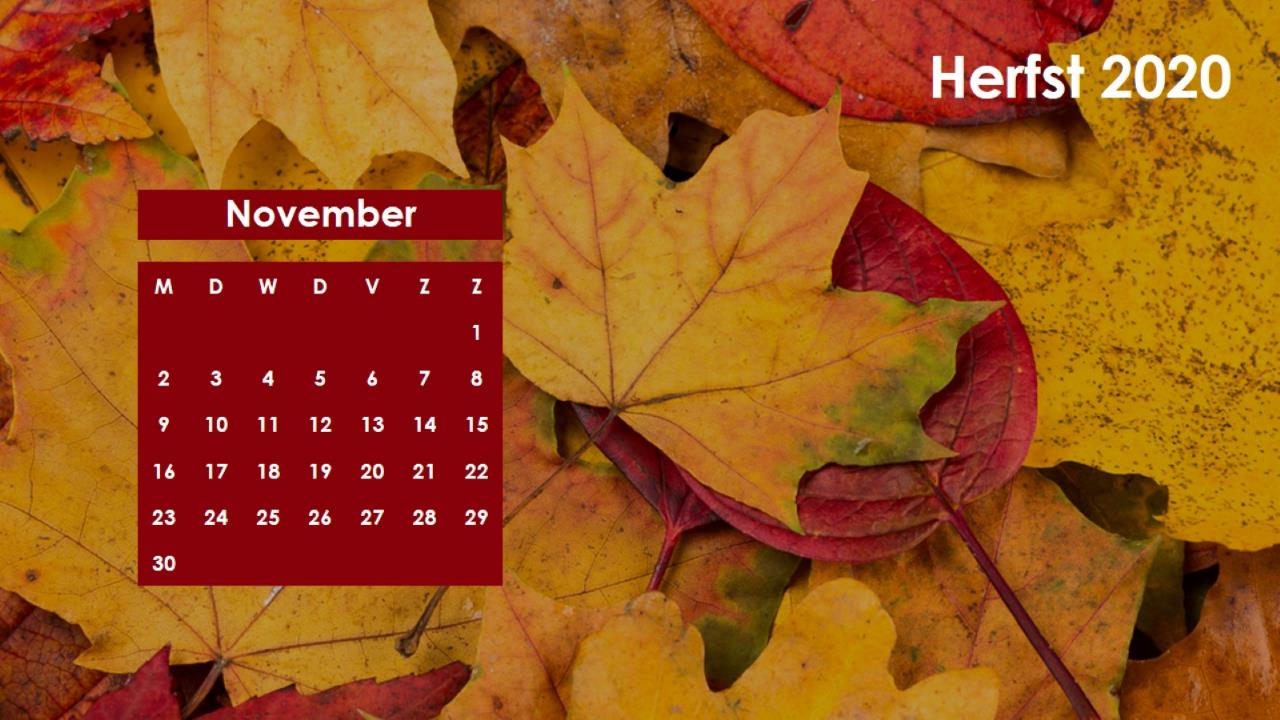 Herfst 2020
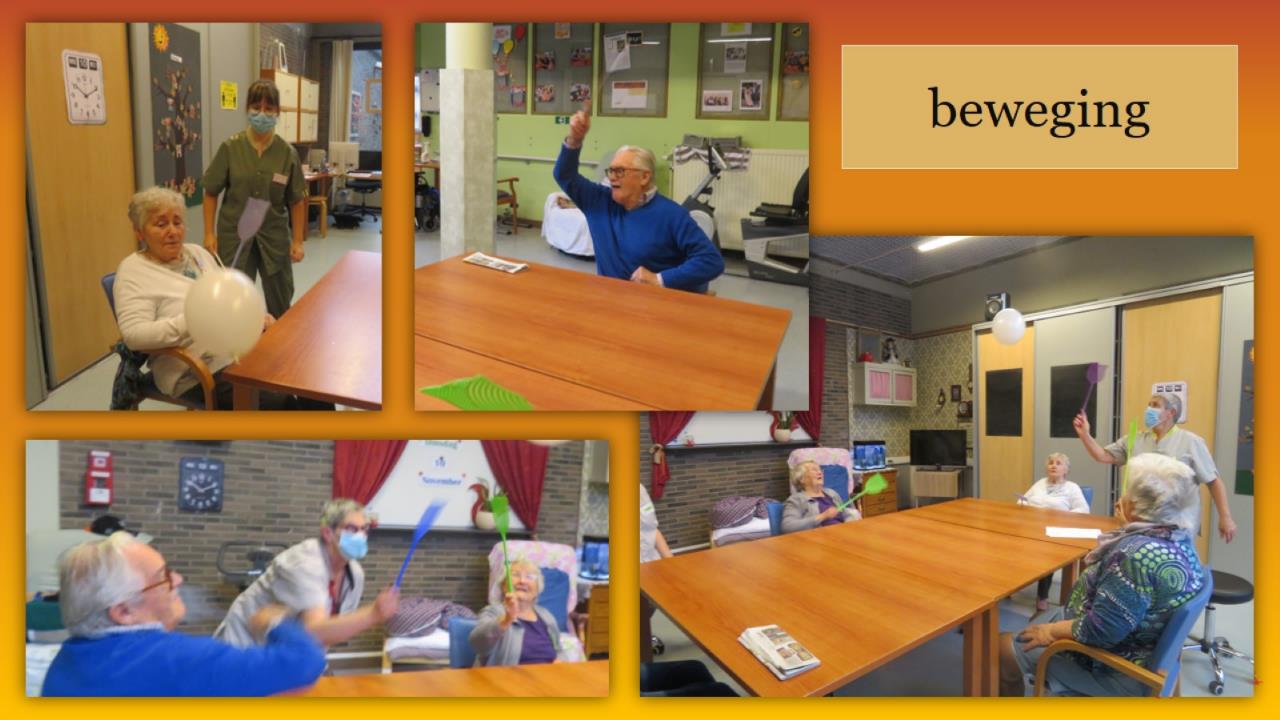 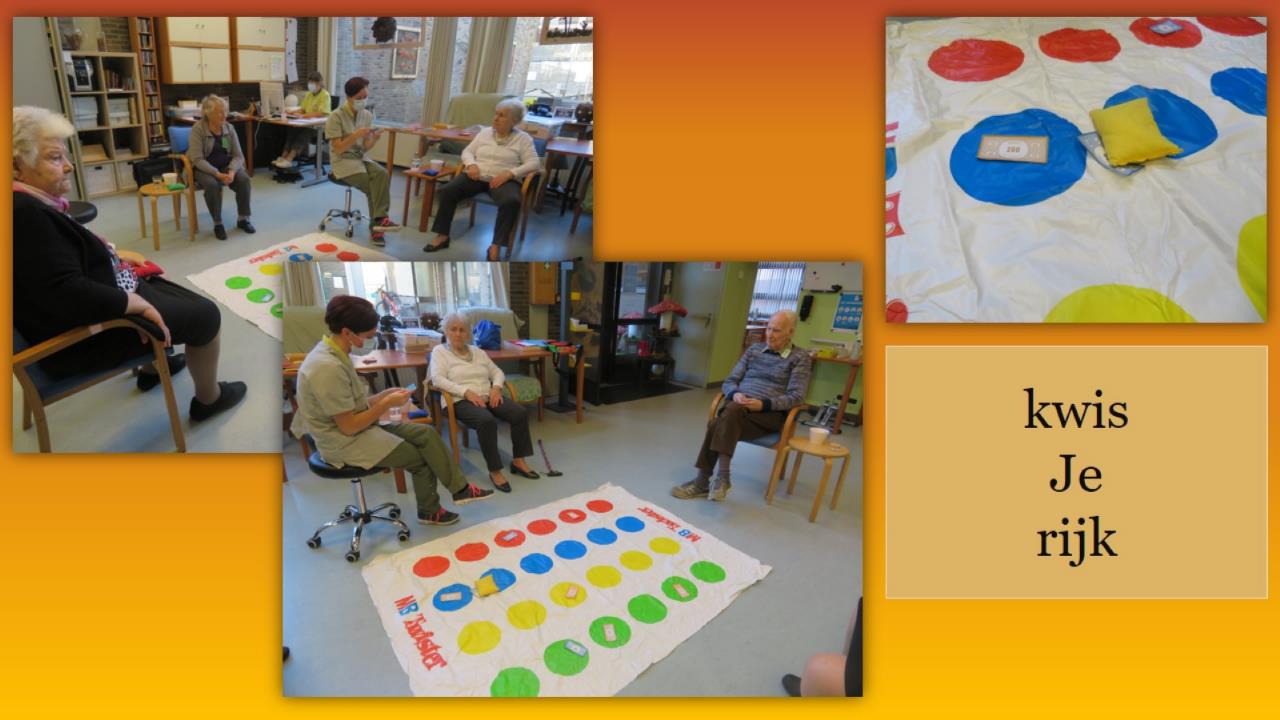 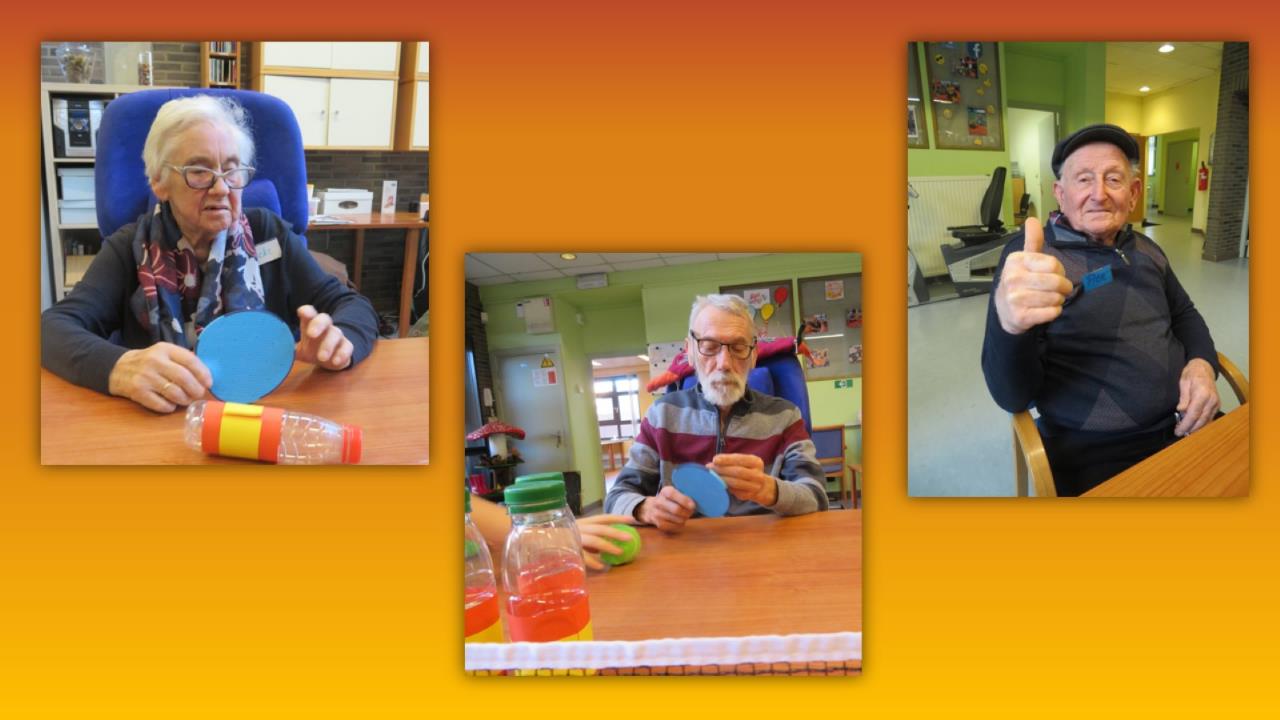 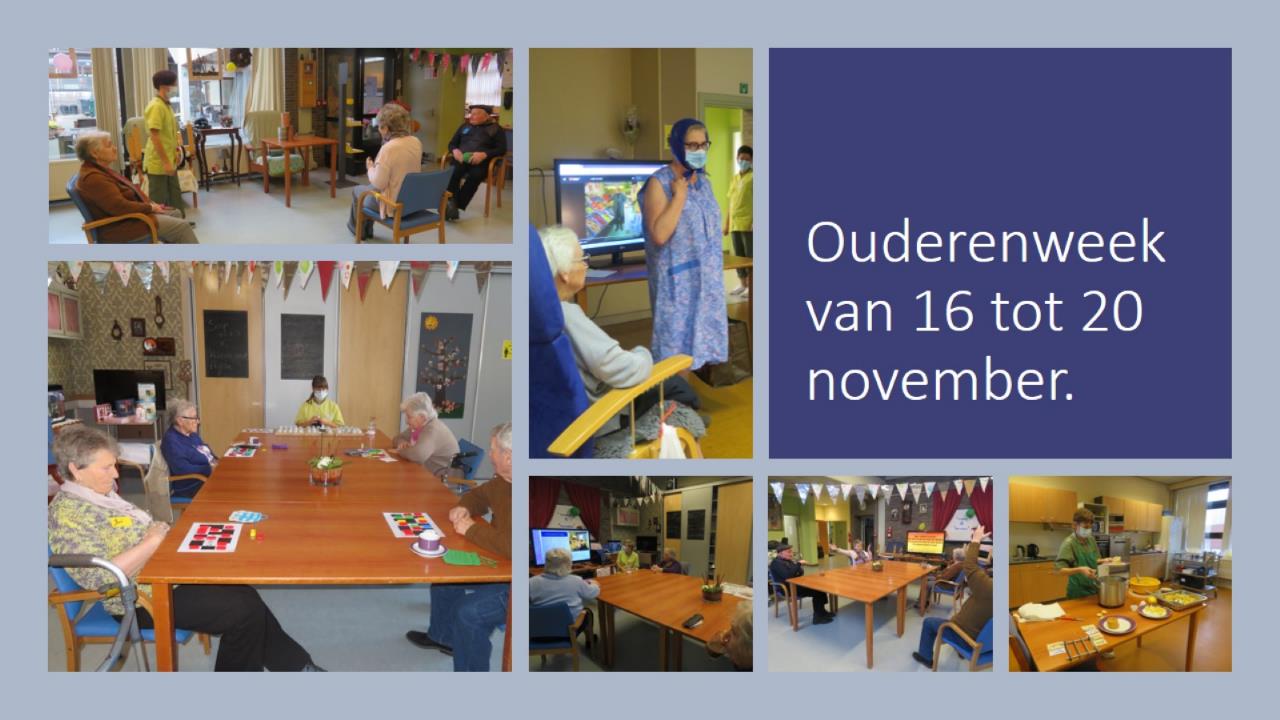 Ouderenweek van 16 tot 20 november.
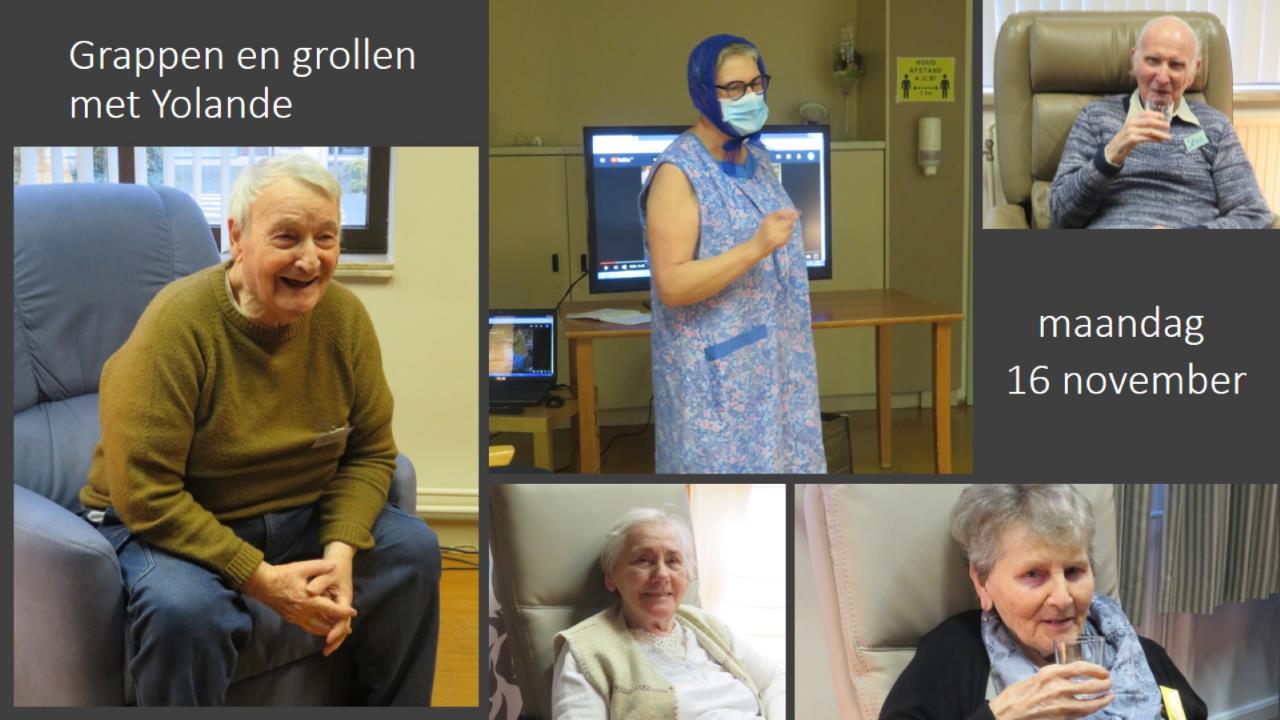 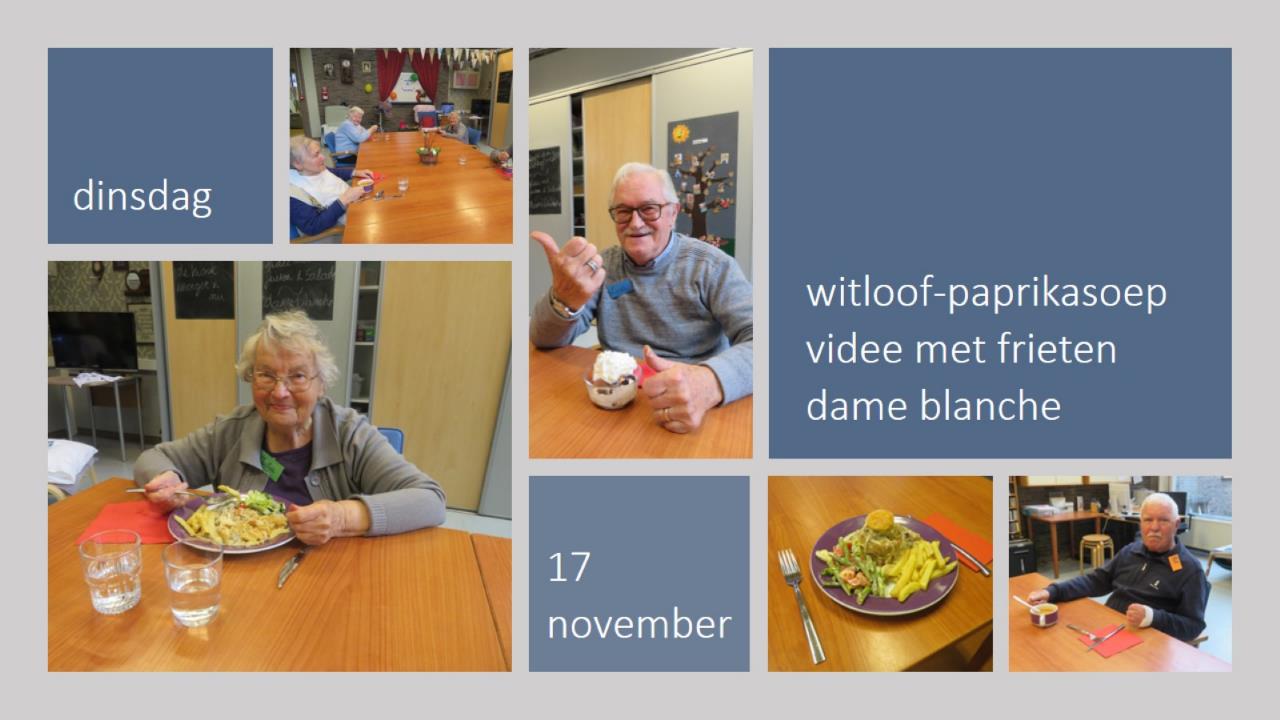 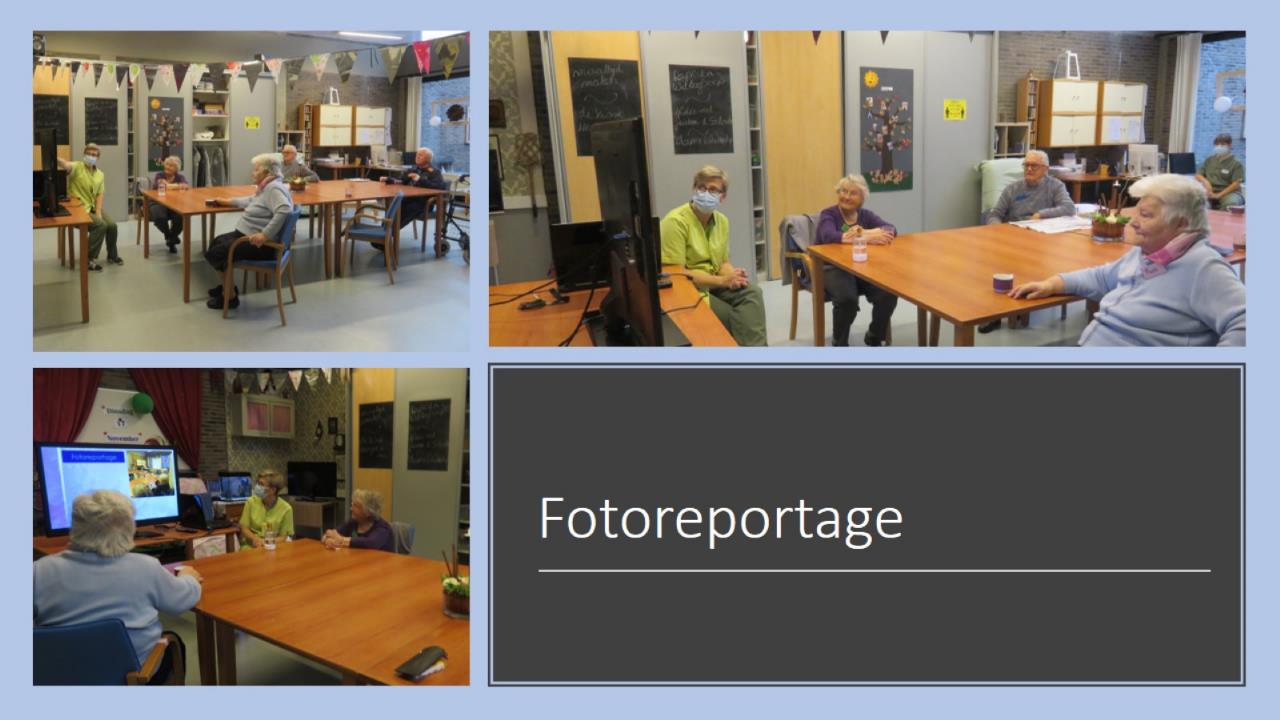 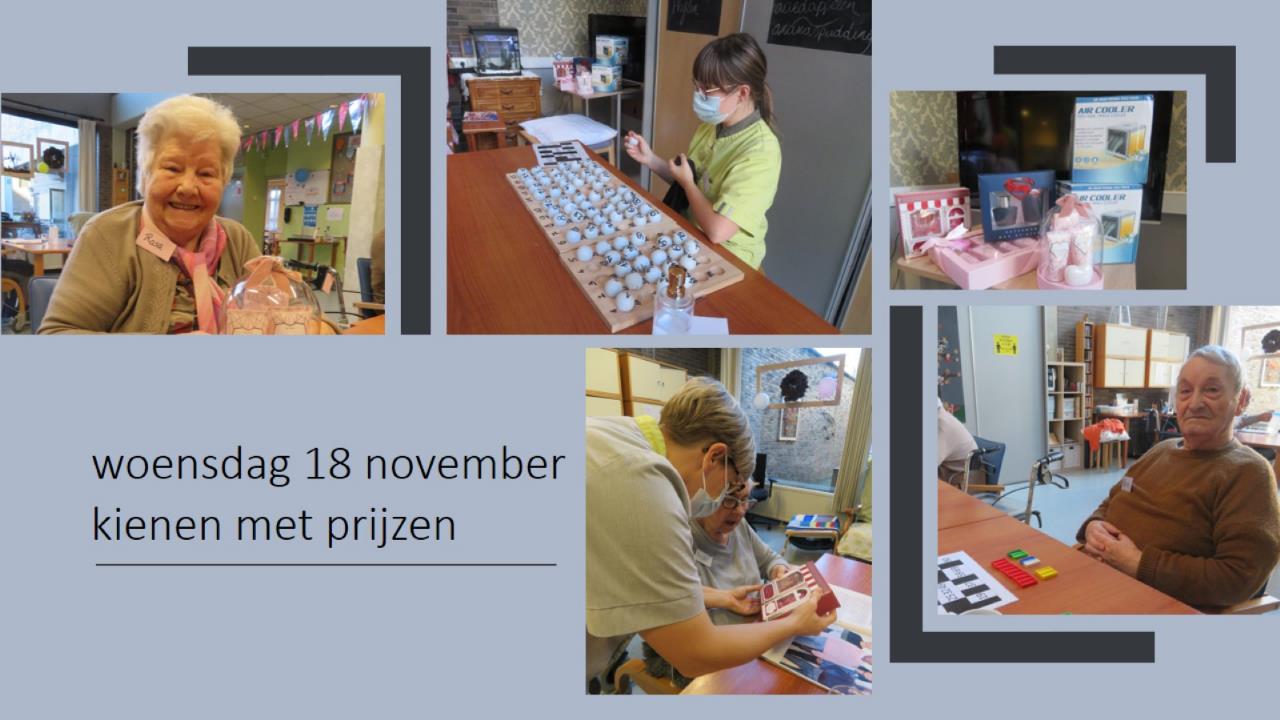 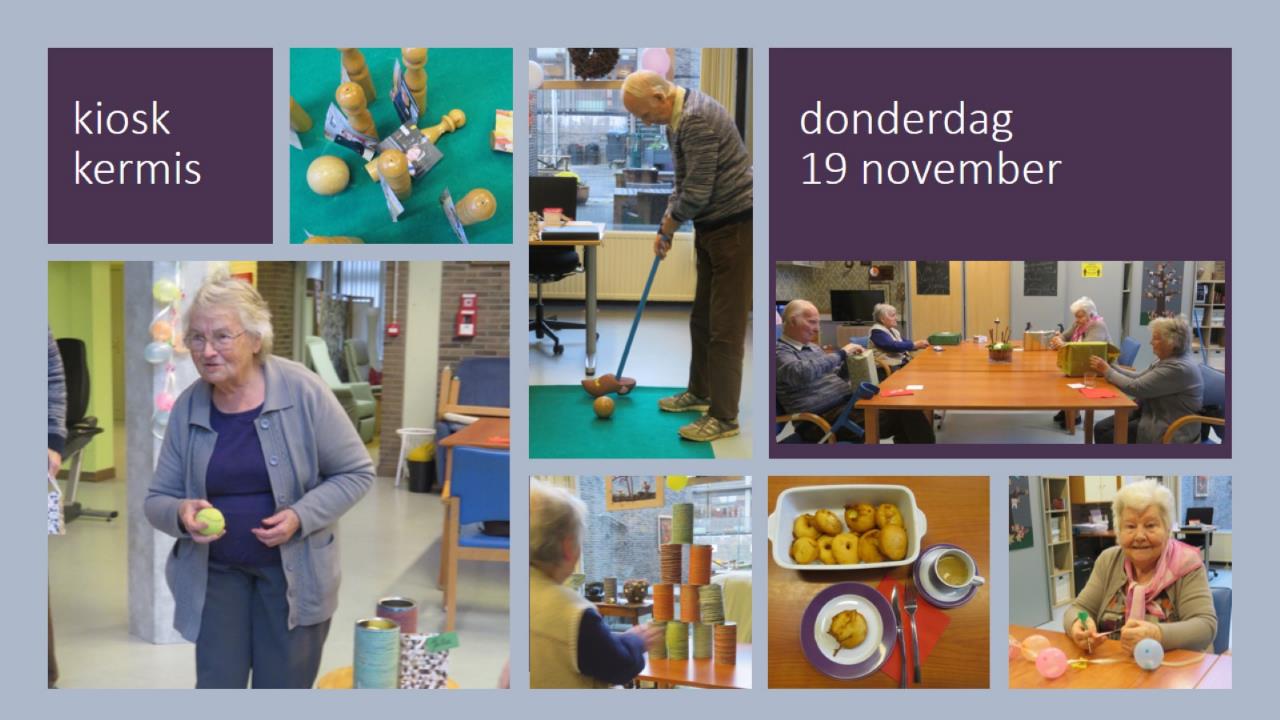 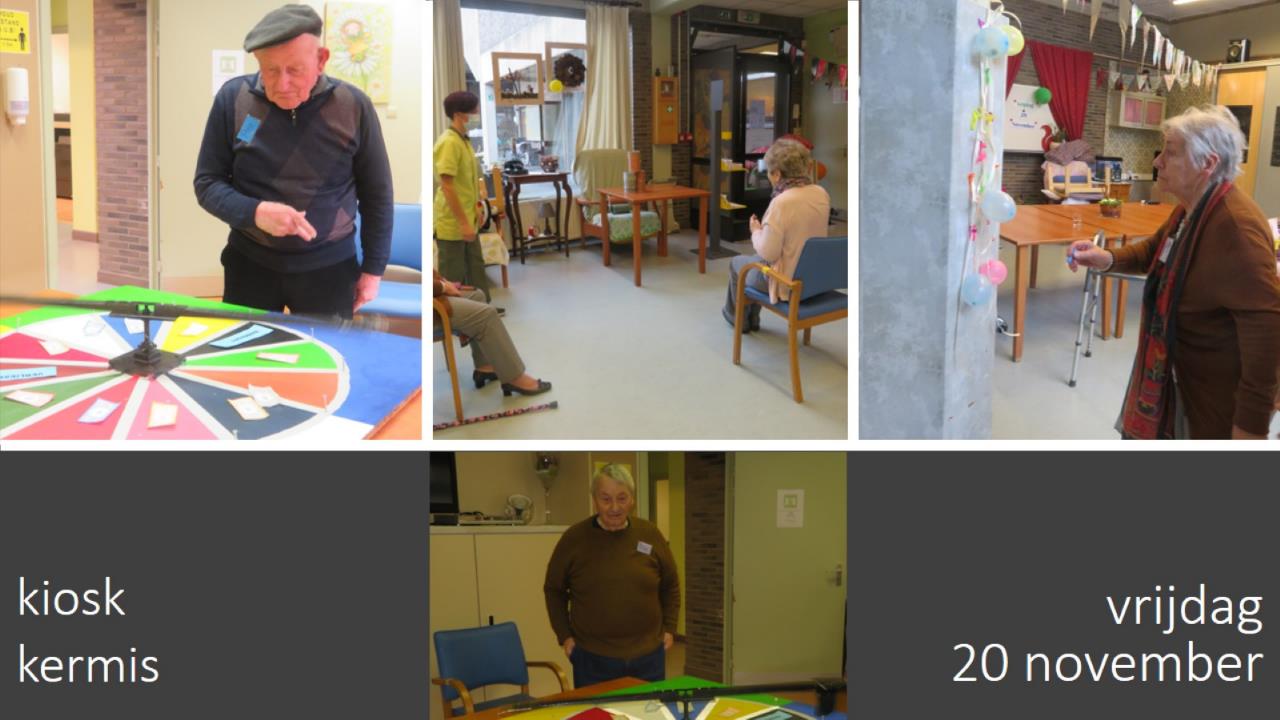 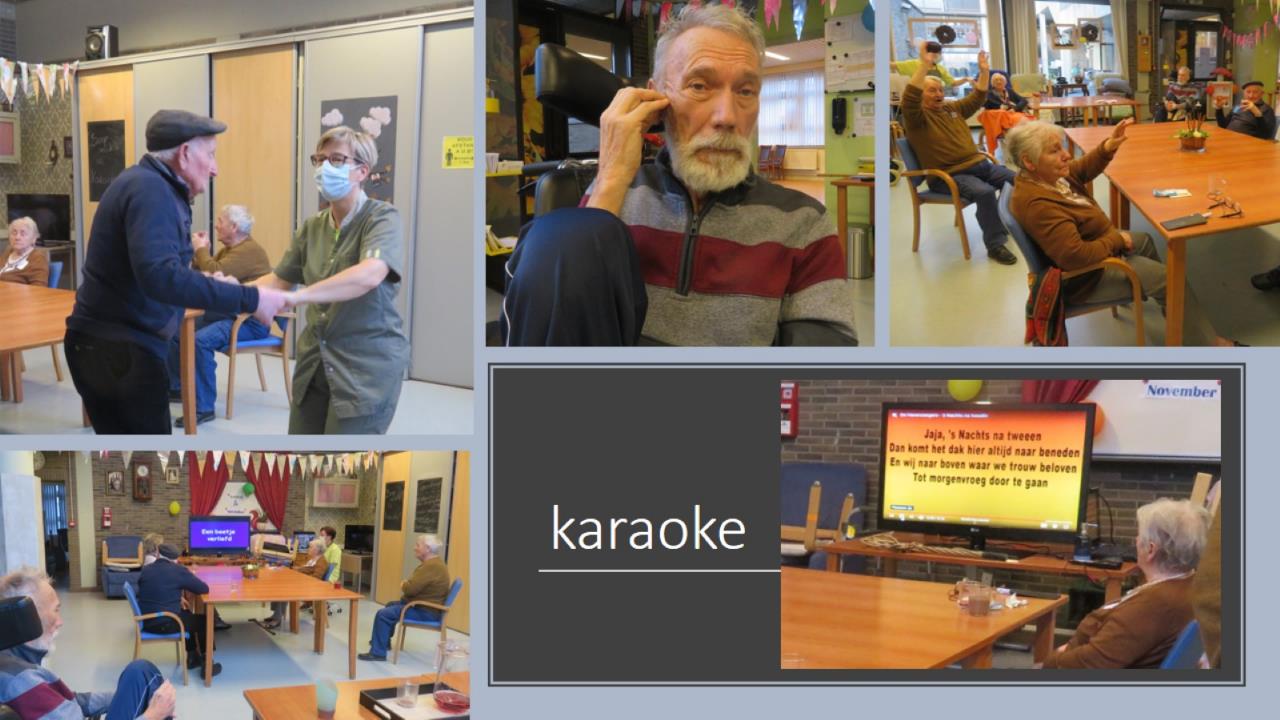 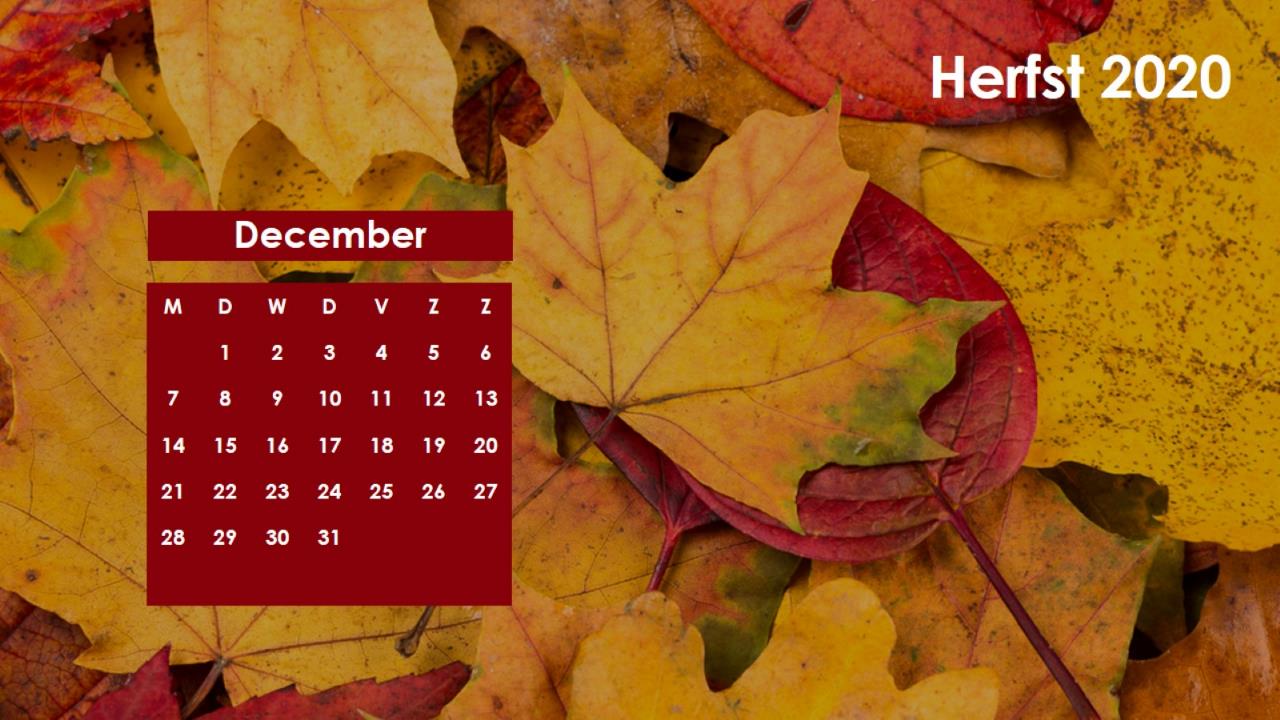 Herfst 2020
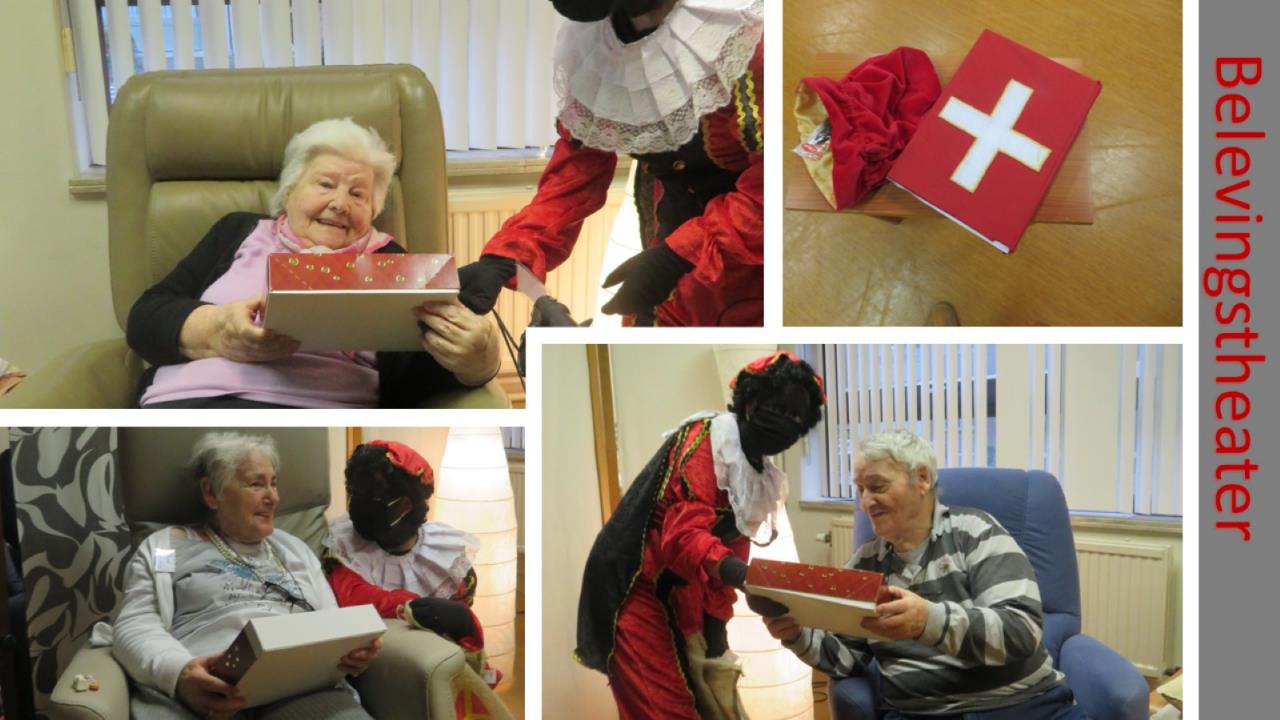 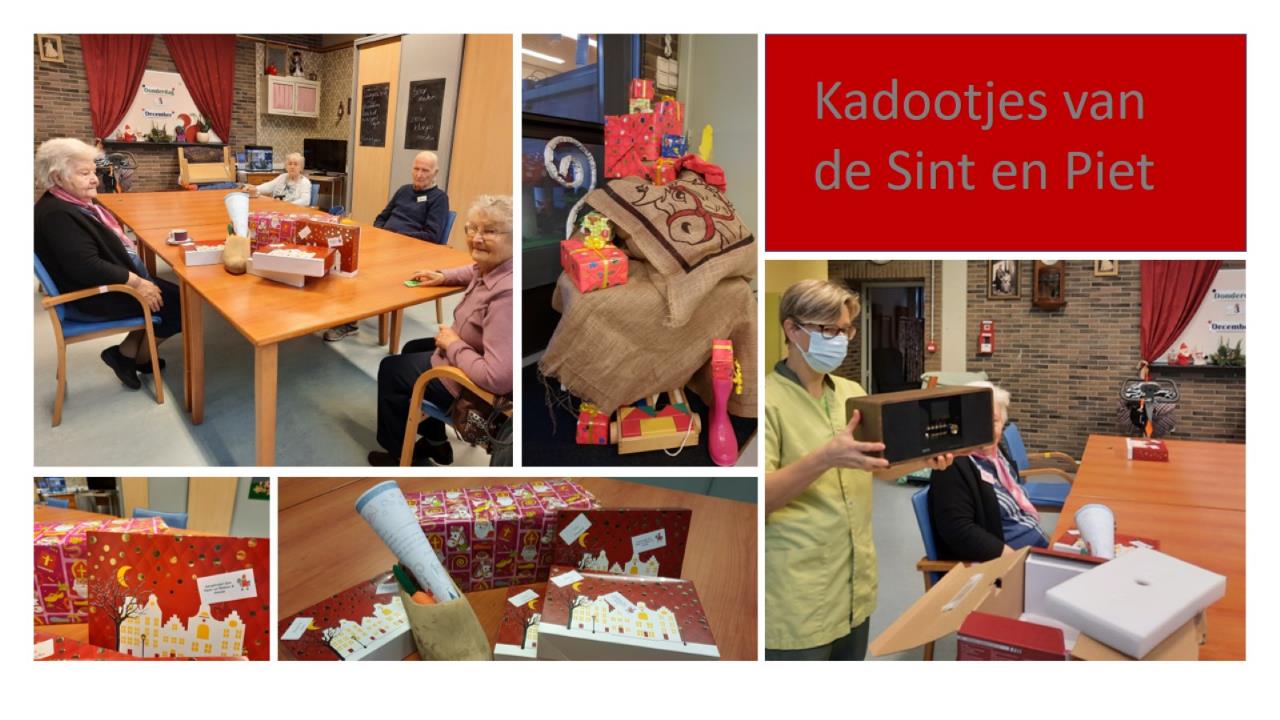 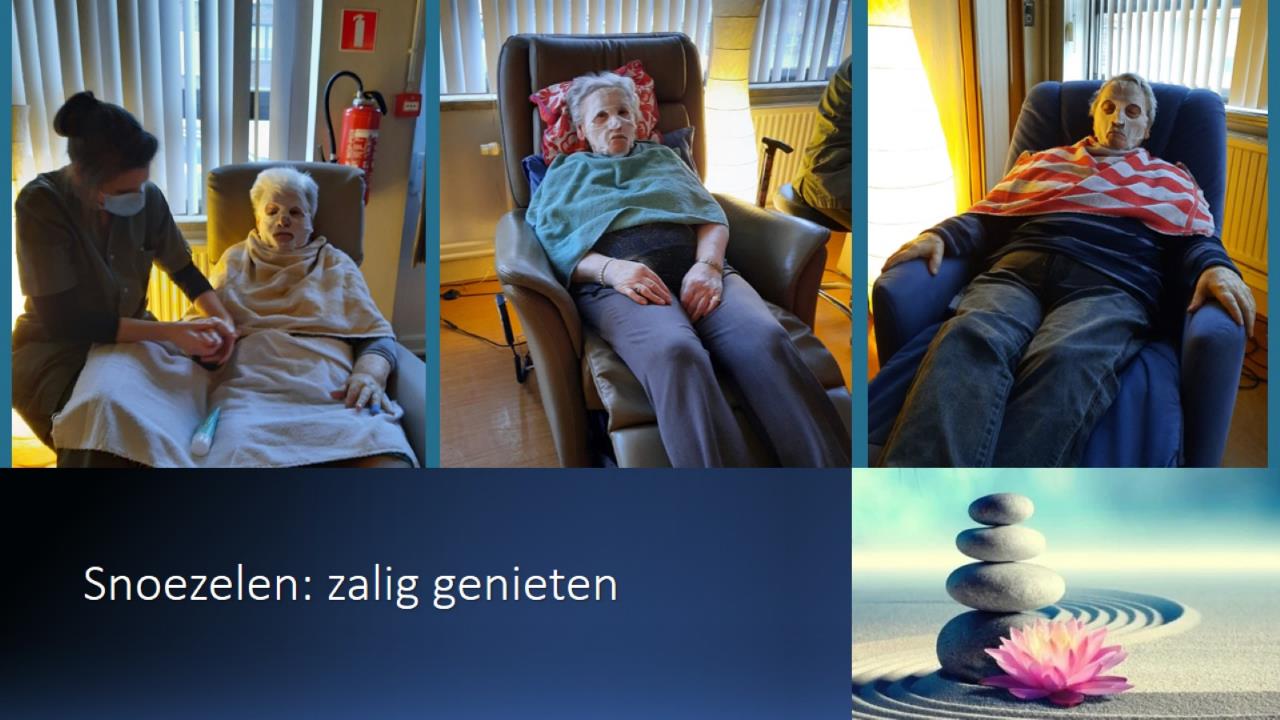 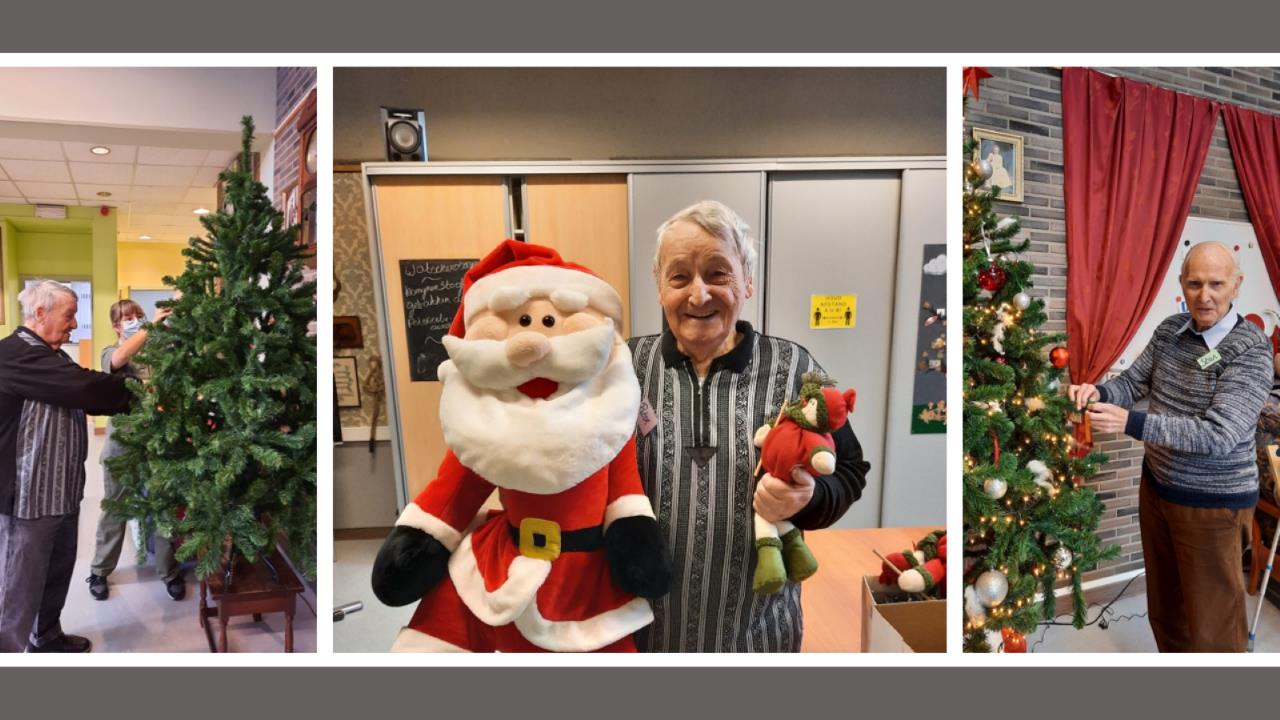 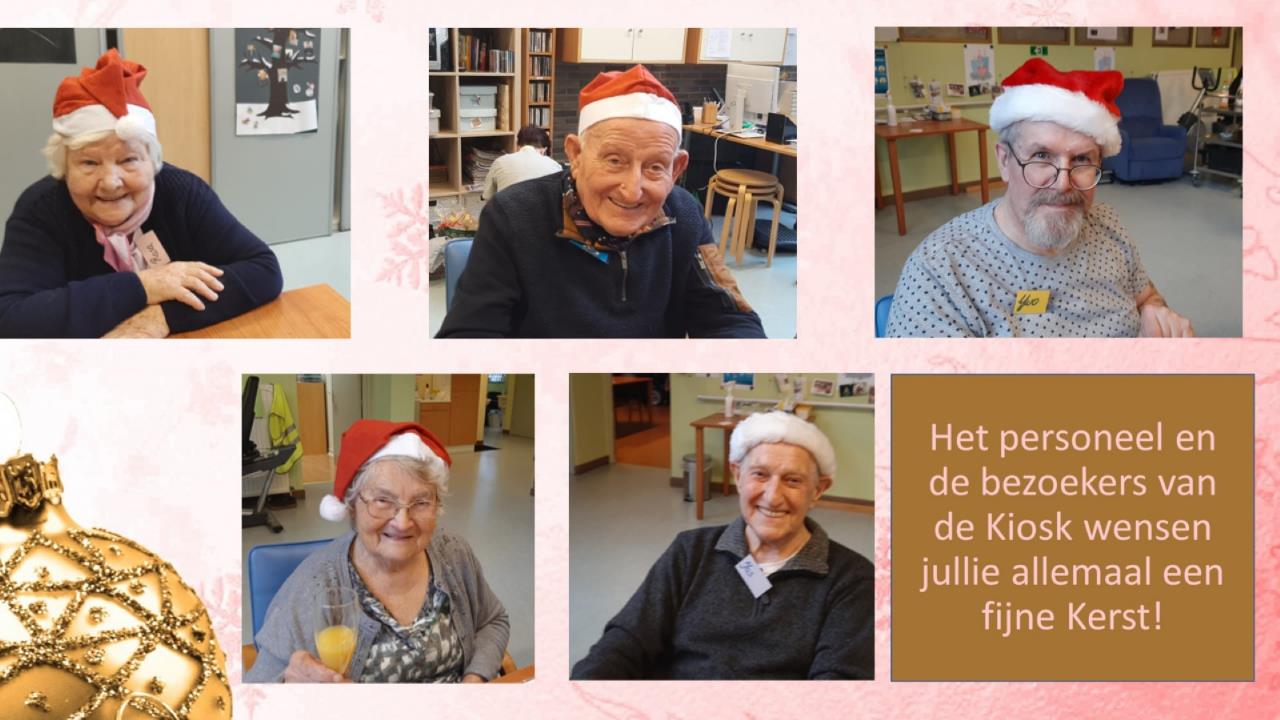 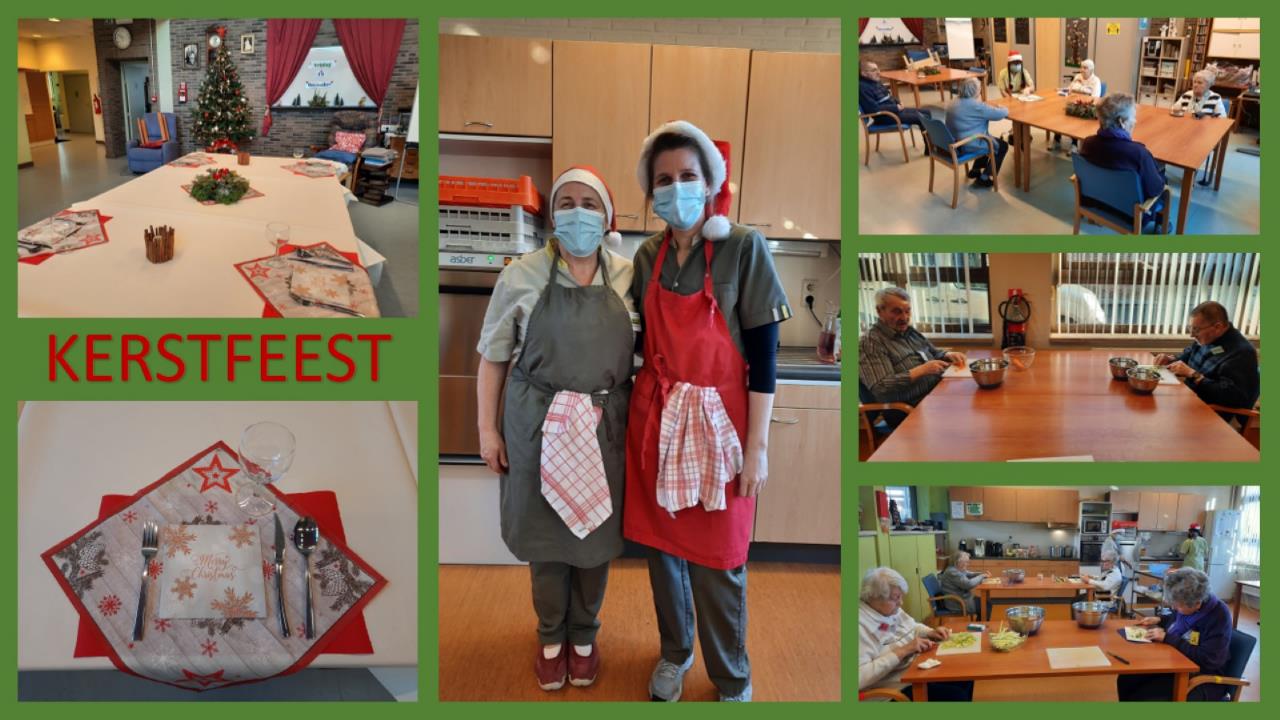 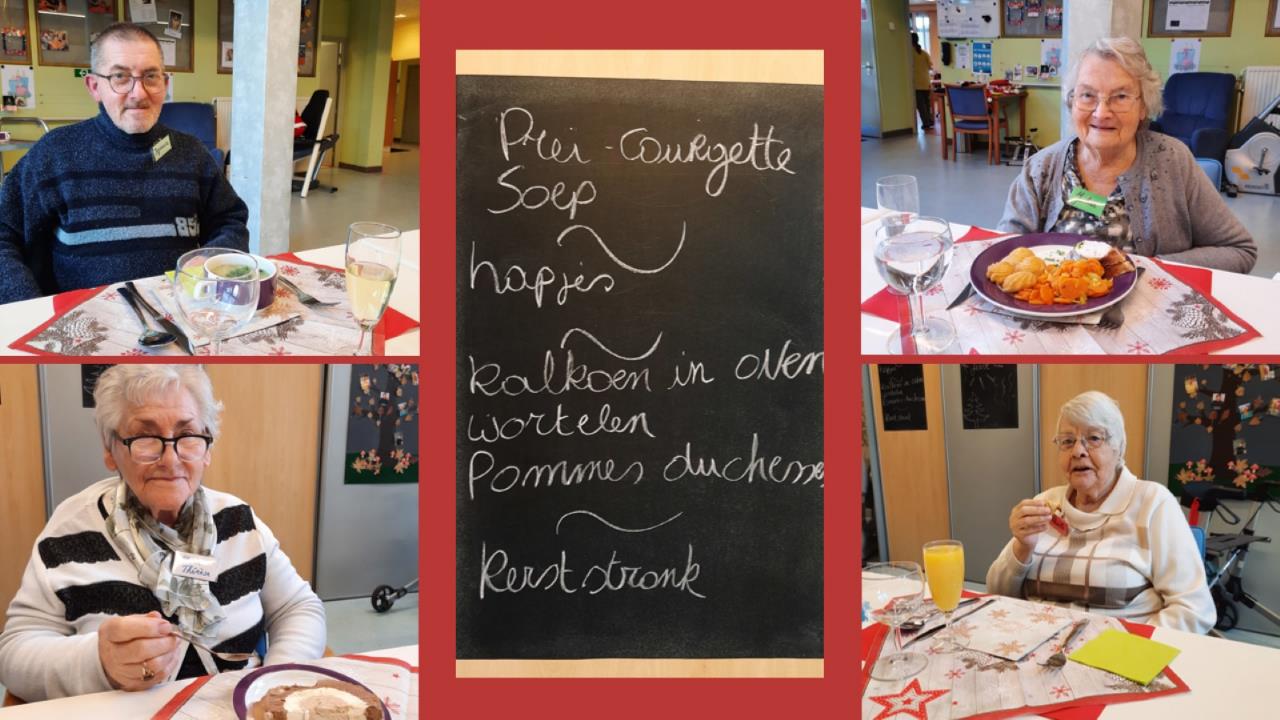 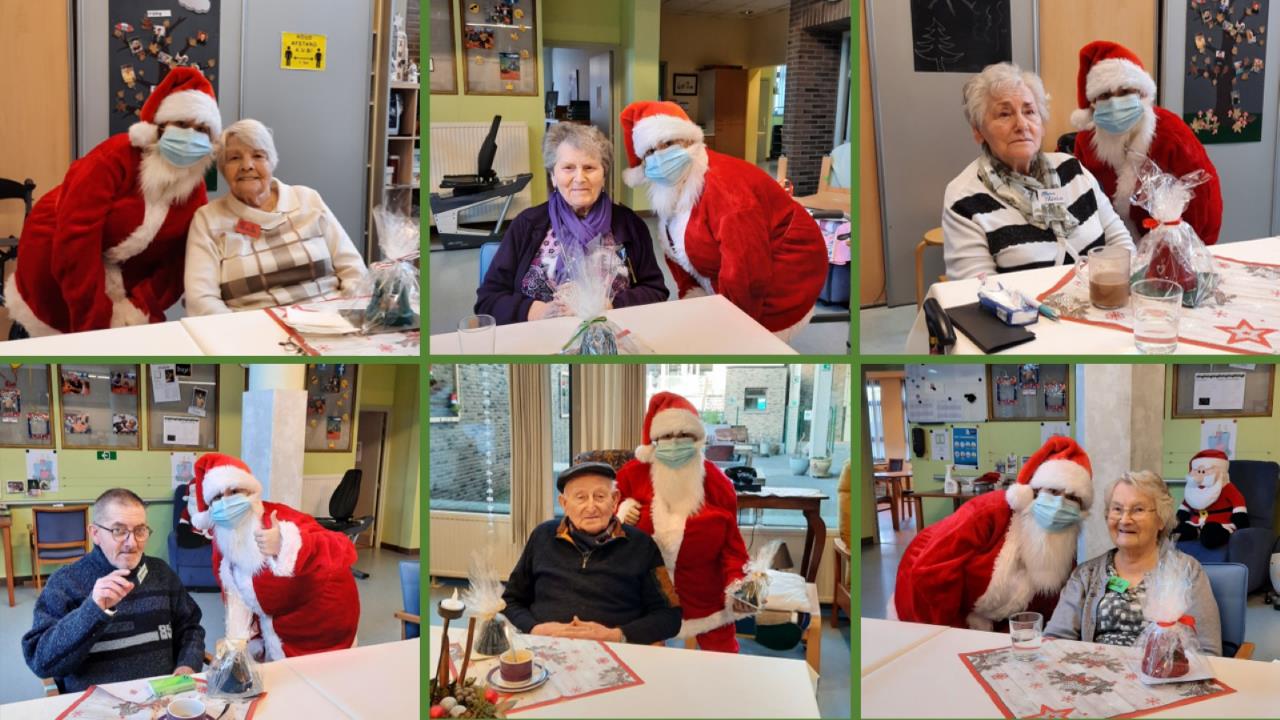 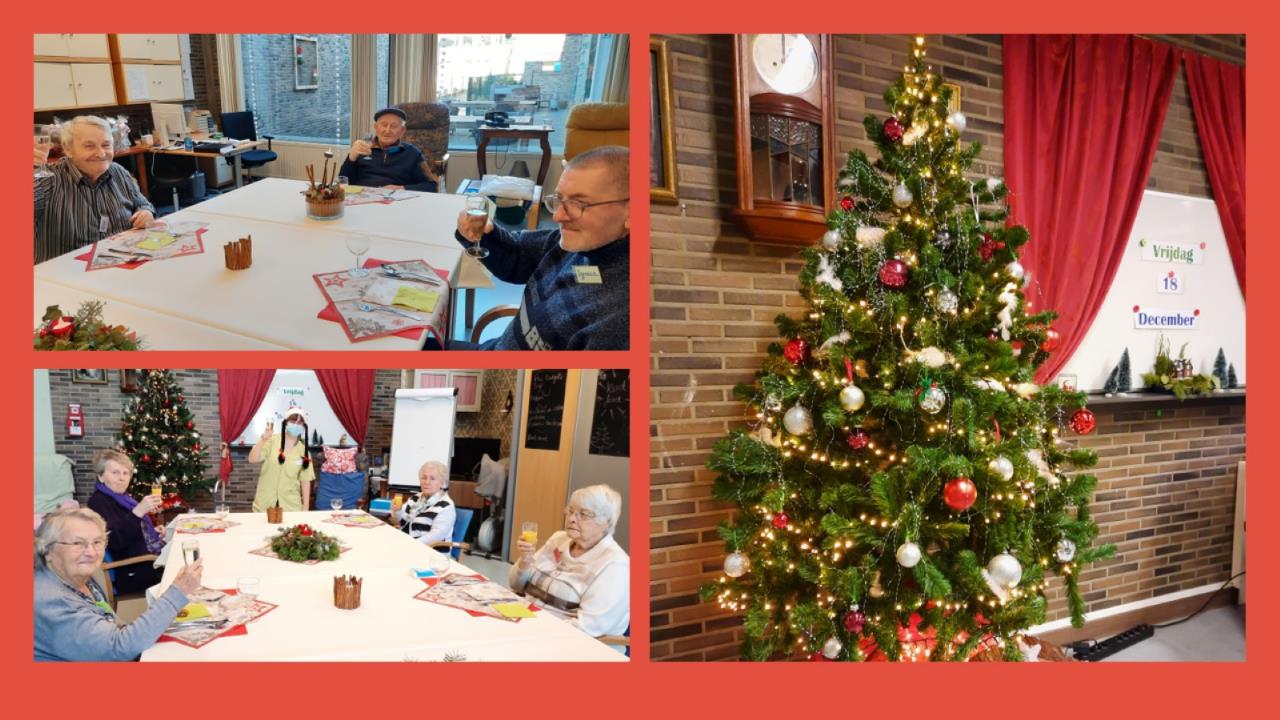 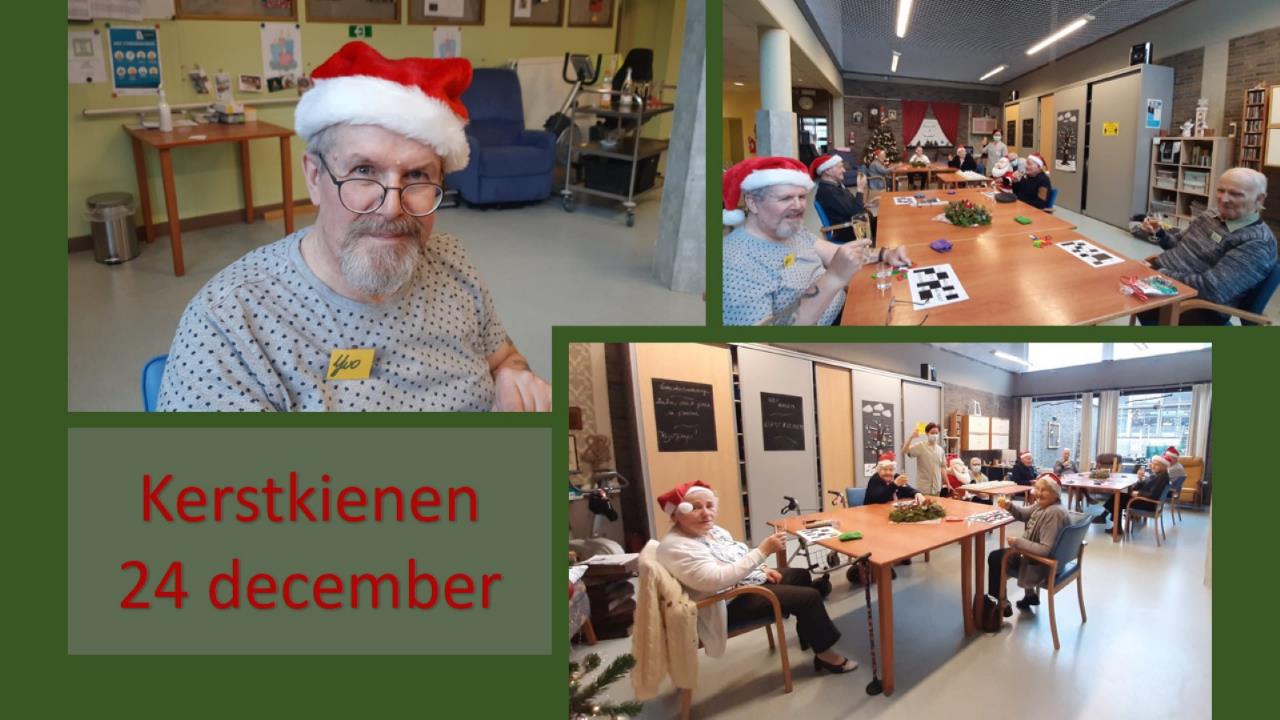 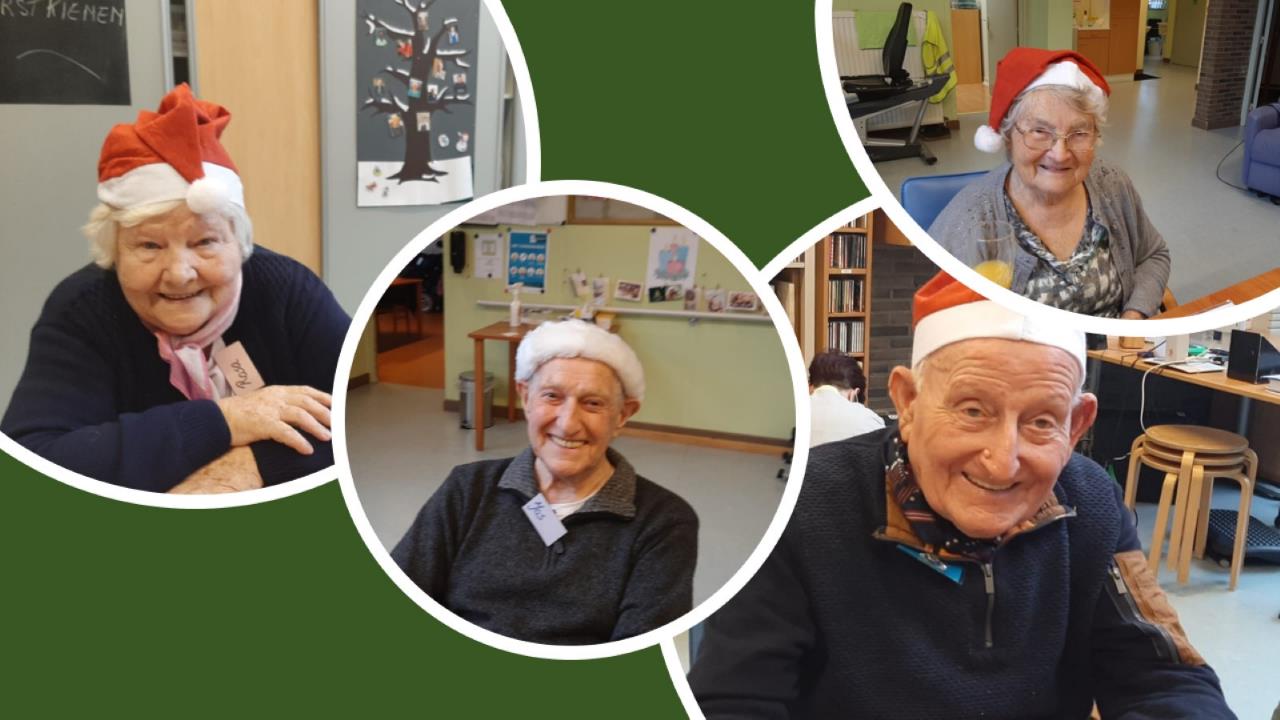 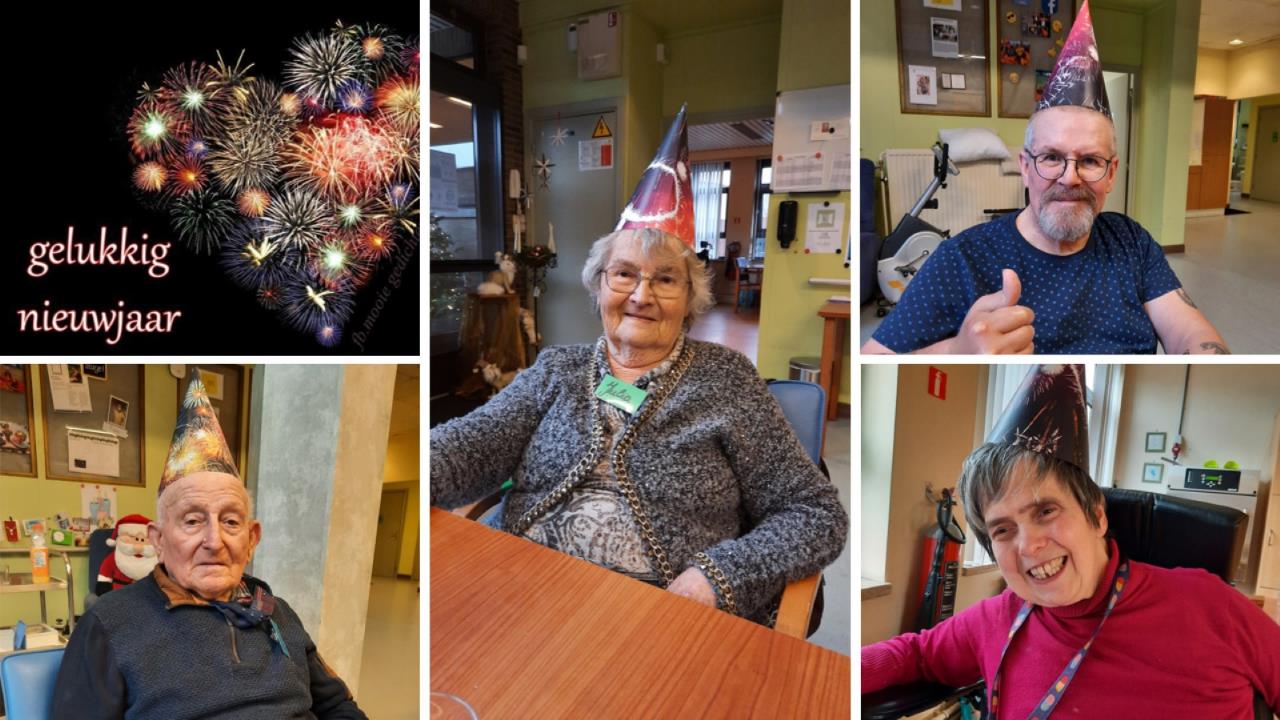 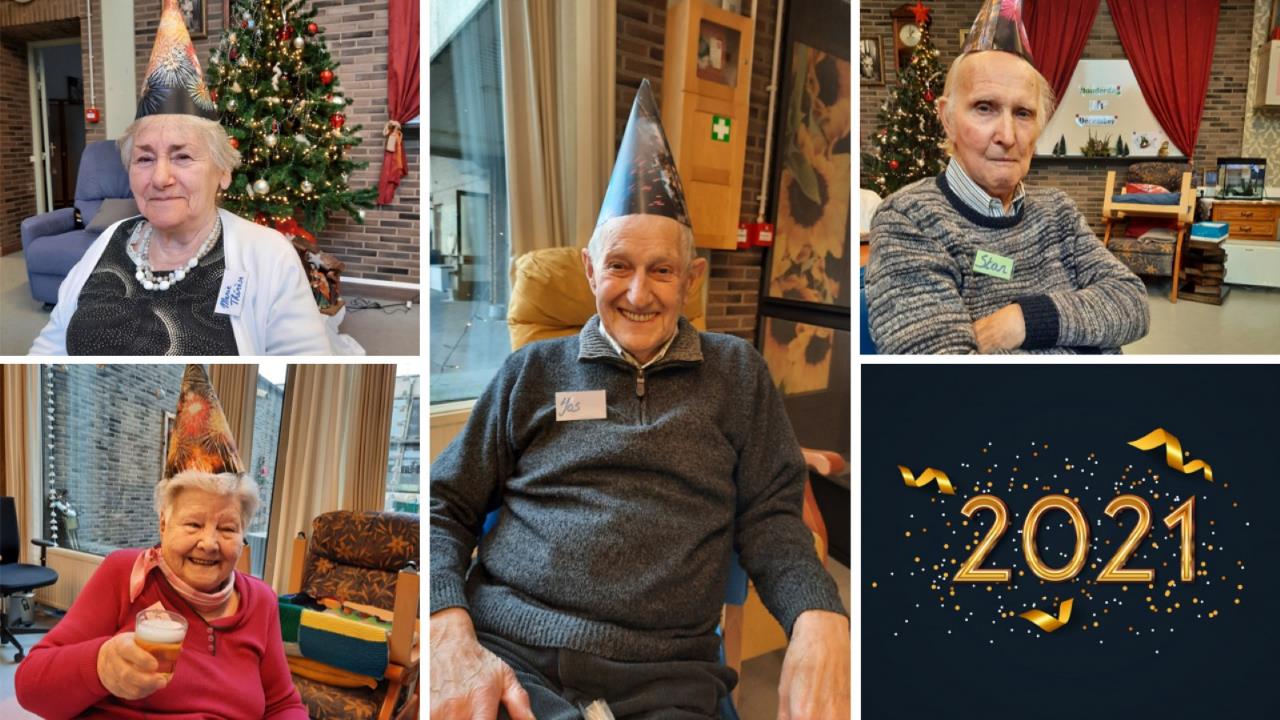